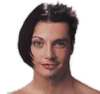 1
Comprendre les transidentités.
Transsexuels, transgenres …

Lutter contre les idées reçues dans ces domaines
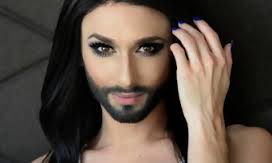 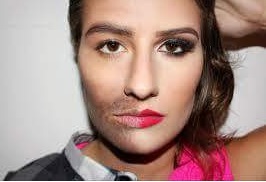 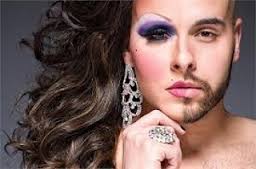 Conchita Wurst est une chanteuse et drag queen autrichienne interprétée par Gaspard (dit Gaspa) Neuwirth, faisant parti de la communauté gay. Source : https://fr.wikipedia.org/wiki/Conchita_Wurst
Source image : http://www.javatpoint.com/transgender-vs-transsexual
Source image : https://m.facebook.com/story.php?story_fbid=1482948295342949&id=100008833771357
Auteur : Benjamin LISAN
Date de création : 11/12/2015, date de mise à jour : 30/12/2015 à 04h00. 
Version V1.2
Comprendre les transidentités
0. Sommaire
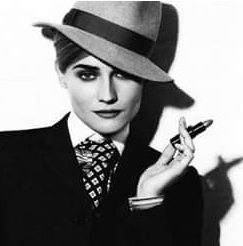 1. Introduction
2. Définitions
3. La vision des religions sur la transsexualité
4. Déclarations diverses sur la transsexualité 
5. L’acceptation ou non de la transsexualité au fil de l’histoire et des sociétés
5.1. L’acceptation ou non de la transsexualité et du travestissement au fil de l’histoire 
5.2. la transsexualité et le travestissement dans certaines sociétés traditionnelles.
5.3. Liste de quelques personnes exécutées pour travestissement (dans l’histoire)
5.4. Transphobies, discriminations et crimes contre les transsexuels.
6. Les transsexuels célèbres.
7. La transsexualité dans la nature
8. Biais de raisonnements
9. Causes possibles de la transsexualité
10. La transsexualité est-elle une maladie ? 
11, Peut-on « soigner » la transsexualité ?
12. La transition d’un sexe à l’autre.
12.1. L’aspect médical.
. Hormonothérapie.
. Chirurgies : corrections faciale, « réassignement » sexuel (SRS) …
12.1. L’aspect psychologique.
. Le changement de tenues et de comportement.
12.3. Les aspects légaux.
. Le changement d’état civil.
« Les gens ne te laisseront pas vivre à ta manière, mais si tu es suffisamment fort, tu ne devras au moins pas vivre comme ils le veulent ». Andrew Vachss.
« Il faut vivre comme on pense, sinon tôt ou tard on finit par penser comme on a vécu ». Paul Bourget.
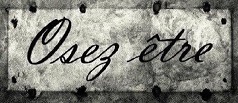 2
Comprendre les transidentités
3
0. Sommaire
13. Lutter contre la transphobie, faire évoluer la société
14. Défense et fierté des transsexuels : Exitrans …
15. Le bien-être et le témoignage des enfants transsexuels
16. Préjugés courants sur la transsexualité et les transsexuels
17. Conclusion
18. Bibliographie
A1. Annexe : l’identité de genre
A2. Annexe : Glossaire.
A3. Annexe : ABCD de l'égalité
A4. Mariage gay, PMA, « gender »... Dix liens pour tout comprendre, Le Monde.fr
A5. Annexe : Humour.
Lorsqu'une âme de féminité
S'incarne dans un corps de masculinité,
Alors se manifeste la transidentité.
S'ensuit de longues souffrances,
Subies intensément avec impuissance,
Vécues souvent dans l'indifférence.
Puis vient le jour de notre délivrance,
Celui tant attendu de notre renaissance,
Où nous harmonisons enfin notre existence.
Osez sans crainte vous affirmer,
Soyez vous-même en toute sérénité,
Et vous vivrez votre bonheur en totale liberté.
* Julie *
Source : https://m.facebook.com/photo.php?fbid=1565988330387279&id=100009283821784&set=a.1409494996036614.1073741828.100009283821784
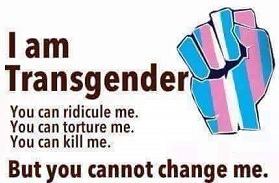 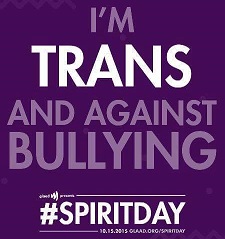 Je suis transgenre.
Vous pouvez me ridiculiser.
Vous pouvez me torturer.
Vous pouvez me tuer.
Mais vous ne pouvez me changer.
Je suis trans et contre l'intimidation
Comprendre les transidentités
4
1. Introduction
Le fait qu’une personne qui est un homme ou une femme, à l’origine, veut changer de sexe, alors que surtout l’opération de chirurgie sexuelle est, pour l’instant, une mutilation, suscite, chez beaucoup de personnes, des interrogations.  
Peut-on croire, sur parole, ces hommes qui se disent femmes intérieurement ou ces femmes qui se disent hommes intérieurement ? Leur ressenti intérieur constant n’est-il pas le fruit d’une psychose ou d’une maladie mentale, d’une illusion, d’une lubie ou d’une névrose obsessionnelle devenue grave, d’une blessure morale mal soignée et infectée ? 
Beaucoup de personnes pensent que les transsexuels sont des « détraqués », des « personnes perturbées ».
Dans le cas contraire, quel est donc l’origine de ce « problème » créant une contradiction entre le ressenti de son sexe psychique et son corps biologique ? 
Pourquoi, en 2015, la science n’a toujours pas trouvé sa ou ses cause(s)? 
En 2015, le fait qu’un homme biologique veut s’habiller en femme, voire veut avoir totalement le corps d’une femme (avec seins et un vagin), ou qu’une femme biologique veut devenir un homme avec un pénis, choque encore beaucoup de gens. 
La société française est-elle prête à accepter cette communauté assez minoritaire ? 
D’autant que  le transsexualisme a été, pendant longtemps, considéré comme maladie psychiatrique ou une perversion.  Encore actuellement, la majorité des gens pensent que les « trans’ » (transgenre, transsexuels …) sont des travestis.
Ce syndrome n’a été retiré de manuel de classification des maladies psychiatriques (DMS IV ou V), qu’en 2013.
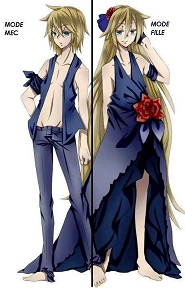 Comprendre les transidentités
5
1. Introduction (suite)
Certaines personnes, qu’on appelle « transgenres » ou « transsexuelles », affirment qu’elle se sentent psychiquement du sexe opposé et donc veulent « réassigner » leur corps à leur ressenti psychique (celui de se sentir intérieurement femme ou homme).
Ce texte va tenter de déterminer les causes des transidentités, si elles sont liées à une force biologique (transsexualité primaire, à l’origine du sentiment, à l’image de certaines intersexualités (tel le cas de l’hermaphrodisme vrai, où l’hermaphrodisme physique / biologique conditionnerait un hermaphrodisme psychique (?)  …)), ou bien à un conditionnement éducationnel (transsexualité secondaire) (conditionnement de l’enfant à se travestir, ou bien au masochisme ou au sadisme .. , induits par des parents pervers), ou bien à une mauvaise identification des cause des causes de son mal-être, que le malade mettra sur le compte d’un d’une transsexualité cachée et refoulée, alors que ses causes sont peut être autres et liées à un autre problème psychologique (tels un sentiment abandonnique, un sentiment obsessionnel liée à des blessures morales non guéries, une illusion ou aveuglement sur son identité de genre à cause d’une certaine désorientation psychique, psychoses, désorganisations psychiques (paranoïa, schizophrénie …), fragilités psychiques …).
Sinon nous allons tenter de savoir quelle force conditionne et prime dans la formation de « l’identité de genre », entre une force biologique, un conditionnement éducationnel ou certains troubles psychiques.
Et dans le cas où il aurait une force biologique, dans quelle mesure le conditionnement éducationnel, les tabous ou codes sociétaux peuvent masquer et refouler cette force, à cause de la honte ressentie, par la personne transsgenre, liée au fait, pour elle, de désirer transgresser le tabou de la « barrière des sexes » _ un tabou puissant dans notre société _ et donc de risquer d’être perçue comme une personne anormale, par le reste de la société. 
Nous verrons dans les pages qui souvent que les opinions souvent négatives sur les transsexuels les aident pas à se dévoiler, à être visibles socialement, à se sentir bien dans leur peau, et n’aident pas à l’épanouissement d’une recherche scientifique objective et dépassionnée (et ayant le recul nécessaire) sur le sujet.
Comprendre les transidentités
6
3. Opinions sur les transsexuels
3.1. Opinions négatives : 
« Je n’ai pas envie de supporter, un travesti, sur mon lieu de travail. Il n’a pas à m’imposer son travestissement. Qu’il se travestisse secrètement chez lui, dans des boîtes spécialisées, la nuit, mais pas au bureau Tu me fais rire avec ton idée de transsexuelles crédibles, qui passent (selon ton terme, le « passing » de la transsexuelle). Pour moi, une transsexuelle qu’elle soit « hormonnée » et opérée, même « crédible », reste un homme. Je n’ai pas envie de coucher avec une transsexuelle, cela serait, pour moi, comme une "tromperie sur la marchandise". ». Marc P.
« La nature nous a naturellement programmé pour être attirée par la personne du sexe opposé et, au contraire, de ressentir un sentiment de répulsion pour une personne du même sexe [par exemple, quand on envisage d’avoir une relation sexuelle avec elle]. Il est normal, par notre programmation et notre instinct, que l’on ressenti un malaise à la vision d’un couple d’homosexuels s’embrassant, parce que, sans le vouloir, l’on identifie à eux et immédiatement, l’on ressent du dégoût s’imaginer à faire la même chose qu’eux. L’homophobie est naturelle. Donc, si déjà, je ressens du dégoût à coucher avec un homme, … Alors avec un transsexuel, cela sera encore pire, surtout sachant qu’il a été un homme avant ». Marc P.
« Quel est l'homme normal qui voudrait tout de même partager une soirée avec un transsexuel féminin totalement transformé et qui trouverait une véritable satisfaction ? Quelle est la femme normale qui accepterait, qui trouverait agréable de participer à la vie intime d'une femme virilisée ? Non, il y a la satisfaction du transsexuel lui-même, généralement obtenu sur le plan de la conscience sexuelle, beaucoup moins sur celui de l'activité sexuelle, et il y a la satisfaction de son conjoint, qui ses solde habituellement sur un échec. [...] le sujet qui est choisi par le transsexuel, n'est jamais un être normal. Pour accepter de faire l'amour avec un transsexuel, ce n'est tout de même pas tout à fait normal. ». Source : Professeur Vague, p 71, in "Le transsexualisme, Droit et éthique médicale", vol1, sous la direction de. Dr. Odile Diamant-Berger, N°127, Masson, 1984 (cité aussi dans "Les transsexuel(le)s" de Jeanne Lagier et Jane Hervé, Jacques Bertouin, 1990, pages 99 & 111.
« Pour moi, il semble que la transsexualité est pire que l'homosexualité ». Source : Avis d'un ami de l'auteur, 1995.
« La nouvelle ... provoquait surtout un vague dégoût ». « .. un transsexuel avait réussi à allaiter ». A.D. Le quotidien de Paris, 3/3/80.
Comprendre les transidentités
3. Opinions sur les transsexuels (suite)
3.1. Opinions négatives  (suite) :  
« Le travesti se joue la comédie et ne l'ignore pas. Le transsexuel ne joue plus, il vit dans son rêve de schizophrène, n'arrivant plus à le dissocier de la réalité ». Source : 2ème partie de R. Gendreau du livre "Lady Boy", de Ph. Dalba et de R. Gendreau, Guy Authier éditeur.
«Cette pathologie ... n'a été que trop grossie par le sensationnalisme médiatique, au sein d'une opinion publique abusée par le prétendu possible "changement de sexe", qu'il s'agisse des billevesées de sophistes (¹) ou de la mutilation lucrative de prostitués du Tier Monde. (¹) Une copieuse littérature, et même des revues spécialisées, cultivent à plaisir la différence entre "sexe" et "genre". ». Source : Sexologie, Docteur Gérard Zwang, Masson, version de 1976, page 243.
« [Les transsexuels] relevaient du musée Dupuytren. […] C'est une légèreté de se marier quand on n'est pas sûr de son identité sexuelle car les enfants en souffriraient. […] La normalité c'est ce qui rend les homme heureux ». Source : Déclaration du Dr. G. Zwang. à Europe 1, lors le l'émission : « Radio libre aux transsexuels californiens", rapportée dans Libération, 17/4/82.
«Après l'"opération" certains vivent conjugalement plus ou moins longtemps, avec l'homme abusé ou informé ... _ et alors souvent perturbé lui même .... _ ou se confinent comme auparavant dans le narcissisme ... ». Source : Sexologie, Docteur Gérard Zwang, Masson, version de 1976, page 224.
«  transpsychose, ... psychose blanche, psychose impossible, ... sujet "suicidants", ... toxicomanes, anorexiques mentaux,  ... sujet à des comportement particuliers type Comte de Münschausen ... ou Lasthénique de Fergeol  ». Source : "En deçà et au-delà de la psychose", Actualité psychiatrique, 1979, 8, p.24, Gorceix A. (différentes explications possibles de la transsexualité, tels les états de « mythomanies limites », citées dans l'ouvrage du Pr. Breton « Transsexualisme, étude nosographique et médico-légale »).
«  C'est une affection mentale rare relevant de la psychiatrie ». Source : Sylvie Sesé-Léger, Article "Transsexualisme", Encyclopédie Universalis, 1986. 
« ... La différenciation des sexes, base fondamentale de toute vie et par conséquent aussi de toute organisation des groupes humains, c'est la nature qui l'a fait. C'est le doigt de Dieu qui a chaque instant, fait ce tri, qui crée cette summa divisio, et l'impose aux homme ;.. [de sorte qu'il est] formellement interdit de fausser par quelque moyen que ce soit le jeu naturel de la différenciation des sexes comme aussi l'interprétation qu'on doit en faire, pour les besoins de l'organisation sociale. ». Source : B. Schalscha, Libération n°1812 du 7/12/79.
7
Comprendre les transidentités
8
3. Opinions sur les transsexuels (suite)
3.1. Opinions négatives  (suite) : 
« le transsexualisme est un délire partiel, au même titre que l'érotomanie ou l'anorexie mentale. ... malgré la réalité de leur morphologie... ils présentent une revendication abusive de "rectification" chirurgicale ». Source : Dr.  Scherrer in « La réunion de la société médico-psychologique, TRANSSEXUALISME, les psychiatres veulent être entendus ». 27/3/80.
« Etat autant marginal que pathologique ». Source : Intégration des transsexuels, T.1., projet Ornicar, Pr.Gilbert-Dreyfus, p.20, juillet 1982.
«  Il faut bien reconnaître que, médicalement, et tout particulièrement du point de vue psychiatrique, elle est illogique. Si on admet [...] que prétendre être du sexe différent de celui dont on est naturellement porteur, est morbide, façonner chirurgicalement au sujet qui parle ainsi, un corps qui réponde en apparence à l'idée qu'il s'en fait ne peut que le confirmer dans son erreur. Il y a donc l'inverse d'une thérapie.  ». Source : J. Cl. Dubois, J.E. Marcel, 1980 ?.
« ... le cas des transsexuels est paradoxal : la névrose et la perversion dans une large mesure apparaissent comme des mécanismes qui permettent de lutter contre une angoisse de castration; or nos sujets demande cette castration ». Source : Alby, thèse de doctorat, cité p.98 in Le transsexualisme: étude nosographique et médico-légale : rapport de médecine légale, Jacques Breton, Charles Frohwirth et Serge Pottiez, Masson,‎ 1er janvier 1985.
« Les transsexualistes ... subissent la castration physique afin d'échapper à l'angoisse de castration ». Source : J. Mac Dougall, p.92, Scène primitive et scénarios pervers dans sexualité perverse, Payot, Paris.
«  Le transsexuel se présente en "cas" et en victime des préjugés sociaux... [...] Les mécanismes psychonévrotiques sont certainement importants [qu'ils soient] oedipiens, ... narcissiques [blessure narcissique]... ». Source : Vocabulaire de la psychopédagogie et de psychiatrie de l'enfant, Robert Lafon, PUF, 1963 (réédition en 1969).
"une greffe sexuelle, c'est contre nature". Source : Avis entendu par l'auteur, 1995.
« [Le transsexuel] a l'assurance tranquille d'être dans la vérité. […] C'est la dernière défense contre la psychose ». S. Daymas, cité dans Psychopathologie de l'adolescent, D. Marcelli et A. Braconnier, Masson, 1994, p. 205.
Comprendre les transidentités
3. Opinions sur les transsexuels (suite)
9
3.1. Opinions négatives  (suite) : 
« Il y a un certain angélisme du transsexuel vrai qui finalement se moque en réalité du résultat mécanique proprement dit... [...] De toute manière, le partenaire [du transsexuel] est homosexuel. [...] Le partenaire antérieur [à la transformation], par définition n'était pas à mon avis un homme normal. Il était à mon avis, au minimum pédophile, c'était je pense un homosexuel. ... ». Source : Professeur Vague. p 94-95 et 99, in "Le transsexualisme, Droit et éthique médicale", vol1, sous la direction de. Dr. Odile Diamant-Berger, N°127, Masson, 1984.
« Les amants des transsexuelles sont souvent des personnes "angéliques" ». Source : Interview de Mme Rubellin-Devichi, directeur du centre de droit de la famille (CNRS, ERA 579), professeur de droit à l'université de Lyon 3. 1984.
« ... le droit offre au conjoint ou à l'amant dans l'ignorance (cette ignorance s'expliquant par un angélisme assez fréquent chez le partenaire du transsexuel, comme chez le transsexuel lui-même) un arsenal suffisant pour se libérer d'une union dont il ne veut plus ... ». Source : Droit de la famille. Mariage, concubinage, filiation. Jacqueline Rubellin-Devichi (Direction), Dalloz, 1984, page 20.
« les théories du genre n'existe pas... Si vous prétendez vouloir changer les choses, n'obligez pas et n'imposez pas votre lobby. Ce n'est pas comme cela que vous aurez plus de respect ». Source : http://www.desailessuruntracteur.com/Ca-deborde--Un-cahier-de-coloriage-sur-les-genres-et-les-sexes-par-Sophie-Labelle_a147.html 
« Il y a un terrorisme intellectuel à vouloir nous faire accepter les minorités sexuelles [homosexuels, transsexuels etc...]. ».
« "Fluide dans le genre". […] Continuez à nier la réalité, elle reviendra un jour très vite, et vous pétera au nez. ». Source : idem.
Commentaire concernant un cahier de coloriage sur les genres et les sexes : « pardon mais je ne ferai pas lire cela à mes enfants !! ni à mes neveux, ni à un mineur de moins de 18 ans, sous ma responsabilité ». Source : idem.
« Le transexualisme est le paradigme de la décadence occidentale ». Source : "L'intégration des transsexuels", T.1.,projet Ornicar, page 7.
« Tous les transsexuels sont condamnés à la chute [sociale], .. ôtez vous rapidement ces idées de la tête !!! », Dr. psychiatre K. (témoignage d’un transgenre, datant de 1985).
« Pensez-vous qu'il est approprié pour une jeune fille de 13 ans, d'être exposés à l'anatomie d'un garçon? », selon le Sénateur Brock Greenfield pour justifier l’adoption, le 27/01/2016, par le Sénat de l'État du Dakota du Sud, d’une loi, House Bill 1008, interdisant aux étudiants transgenres l'utilisation des toilettes scolaires correspondant à leur identité de genre. Source : http://www.buzzfeed.com/dominicholden/south-dakota-becomes-first-state-to-pass-anti-transgender-st
Comprendre les transidentités
3. Opinions sur les transsexuels (suite)
10
3.1. Opinions négatives  (suite) : 
« [Beaucoup de gens sont persuadés que] c'est une mode comme l’homosexualité ; une sorte de snobisme ». Source : Témoignage de Marie-Laure, in "Elles ... les travestis", Colette Pia, Presse de la Cité, 1978, page 233.
« Les "changements de sexe" sont en réalité des destructions de sexe et des reconstructions artificielles de sexe constituent un risque pour la vie sociale et, s'il se développaient, pour l'espèce humaine ». Source : Cours de Cassation, procureur général, 30/11/83.
« Le transsexuel, bien qu'ayant perdu certains caractères de son sexe d'origine, n'a pas pour autant acquis ceux du sexe opposé. Le sexe psychologique ou psychosocial ne peut, à lui seul, primer le sexe biologique, anatomique ou génétique ». Source : 1ère chambre civile de la cour de cassation, 21/3/90, L'indépendant de Perpignan, 23/3/90. Figaro 23/3/90. Libération, 24/3/90.
« La barrière de changement de ses sexes étant un tabou absolu dans nos société, il faut être un détraqué ou très naïf pour vouloir enfreindre cet interdit ». Source : Déclaration d’un ami de l’auteur de ce document.
« J'ai toujours pensé transsexuel était quelqu'un qui aimait à se déguiser, […] que c’était lié à d'étranges obsessions perverses ». Source : commentaire trouvé dans un groupe Facebook consacré à la transsexualité «  Stéphie n’a jamais été un garçon ».
"Il suffit de considérer les transsexuels dans leur sexe biologique, comme tout le monde en somme, sans se convertir à ce que j'ai nommé plus haut leur hérésie". Source : Patricia Mercader, ibid (1994).
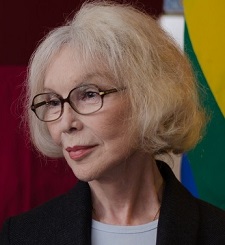 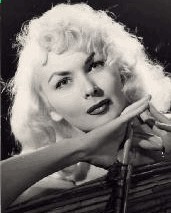 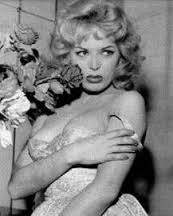 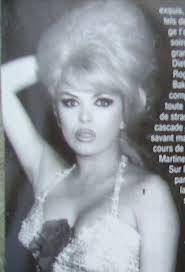 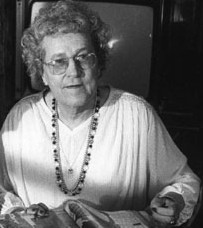 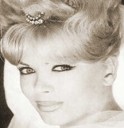 Bambi une des premières transsexuelles françaises médiatisée.
Coccinelle une des premières transsexuelles françaises médiatisée.
Ovida Delec, communiste, résistante et transsexuelle.
Comprendre les transidentités
11
3. Opinions sur les transsexuels (suite)
3.2. Opinions compréhensives ou positives (suite) : 
« Après avoir étudié le transsexuel, je sais moins que jamais ce que veut dire le mot "pervers". J'ai une prévention contre [les techniques d'aversion] car je crains que la théorie de l'apprentissage soit dévoyée ... que ces formes de traitement ne deviennent  des techniques de cruauté entre les mains de gens peu scrupuleux. ... Tout le problème est de savoir ce qui est antisocial et dans quel mesure ce comportement met en danger la société ou ses membres. Quel quantité de souffrance devrait infliger à un patient pour le rendre conforme. Est-ce qu'un comportement sexuel et ... de genre déviant affaiblissent une société ? Que signifie l'expression « affaiblir une société » ... Si le traitement marche et si certains patients en font la demande, cela vaut peut être la peine de souffrir. Nous ne devons pas rejeter un traitement utilisable sur le simple prétexte que ce n'est pas celui que nous préférons pour des raisons théoriques, morales ... ». Source : Recherches sur l'identité sexuelle, Robert Stoller, Gallimard, 1968, page 281-282.
« Ces cas de transsexualisme, d'autre part, n'ont rien du délire systématisé : en dehors de leur conviction profonde d'appartenir au sexe opposé, ces sujet ne développent aucune action, aucune pensée qui pourraient exprimer un trouble psychiatrique. Mieux encore, il récusent toute composante perverse, et refuse l'expérience homosexuelle. C'est pour ces raisons que nous avions émis l'hypothèse d'une pathogénie hormonale : ce que les examens de laboratoire ont semblé confirmer dans certains cas. Ne peut-on imaginer, qu'en cette période critique néo-natale, l'érotisation du système nerveux se soit faite à contre courant. Le thérapeute est malheureusement désarmé. Il faudrait, pour guérir le transsexuel, comme l'a entrevu notre patient, "transformer radicalement son cerveau"; ce qui dépasse nos possibilités thérapeutiques actuelle ». Source : Clé pour la sexologie, Gilbert Tordjman, Seghers, 1972.p.106.
« [l'histoire de Mario Martino] éliminera certainement de nombreuses idées fausses _ principalement la notion que ces gens "peuvent changer s'ils le veulent" et que la psychothérapie peut les soigner et les "guérir" ». Source : Emergence, autobiographie d'un transsexuel, Mario Martino, 1977, Préface de Harry Benjamin, trad.fr., Edition de Trévise, 1981. Emergence: a Transsexual Autobiography, Mario Martino with harriett, New York: A Signet Book 1979. Note : Harry Benjamin, créateur de l'entité nosographique « transsexualisme », a été le spécialiste de la question  transsexuelle. Mario Martino (1937 - 2011) était un transsexuel F2M, infirmière devenu infirmier, militant de la cause transsexuel. Source : http://zagria.blogspot.fr/2013/08/mario-martino-1938-usa.html
Comprendre les transidentités
12
3. Opinions sur les transsexuels (suite)
3.2. Opinions compréhensives ou positives (suite) :

« Le courageux jugement du tribunal de Saint-Etienne affirme que le transsexualisme n'est pas un caprice ... [reconnaissant que le sexe psychique puisse primer sur le sexe biologique]. Je me suis attaché à tous les transsexuels qui me font confiance, leur situation pathétique m'a toujours profondément et affectueusement touché. J'ai donc applaudi des mains au jugement de Saint-Etienne ». Source : Transsexuels : mon dossier personnel, Pr. Gilbert-Dreyfus [Membre de l'académie de médecine], Quotidien des médecins, 18/3/80. 
« le respect dû à la vie privée" s'applique "à une personne (qui) ne possède plus tous les caractères de son sexe d'origine et a pris l'apparence physique la rapprochant de l'autre sexe, auquel correspond son comportement social" justifiant "que son état civil indique désormais le sexe dont elle a l'apparence ». Source : Pierre Drai, président Cours de cassation, in Libération, 12/12/92 (°).
« Les conséquences extrêmement pénibles pour la requérante du refus des autorités françaises de tenir compte de la situation particulière sont disproportionnées par rapport à une conception figée de l'intérêt général. ... Rien n'empêche, après jugement, d'insérer dans l'acte de naissance une mention reflétant sa situation présente. ... quotidiennement placés dans une situation globale incompatible avec le respect dû à [leur] vie privée. […] il y a rupture du juste équilibre à ménager entre l'intérêt général et les intérêts de l'individu donc infraction à l'article 8 des DDH ». Source : 25/11/90 Commission européenne,  25/3/92, Suite au refus de changement d'état civil pour le tribunal de Libourne (Gironde) en 79, la cours d'appel de Bordeaux en 85, puis la cours de cassation en 87, pour Lyne-Antoinette B. Libération, 25/11/90, Francesco Cerri. Quotidien du médecin, 30/3/92. Libération, 26/3/92, Michel Sousse (°).
« Simone Veil (en 76) avait déclaré que la société était intolérante envers les transsexuels ». Source : Libération, 15/12/87, Hélène Hazera, sur témoignage de Maud Marin. 

(°) « Le droit au respect de la vie privée est conçu comme un faisceau de droits multiples dont la portée n’est jamais identique et varie en fonction du temps, du lieu et de la personne concernée. Il concerne de très nombreux aspects de la personnalité : droit à l’image, état des personnes (actes de l’état civil, mariage, nom et prénom, sexe « apparent » - on trouve ici la question du transsexualisme), vie affective et sexuelle […] ». Sources : a) Le respect de la vie privée et la protection des données personnelles dans le rapport de Simone Veil, 21 décembre 2008, http://ldh-toulon.net/le-respect-de-la-vie-privee-et-la.html, b) Lutte contre les discriminations : les mots sont démentis par les actes, 17 décembre 2008, http://ldh-toulon.net/lutte-contre-les-discriminations.html
Comprendre les transidentités
4. Transphobie
13
La transsexualité est souvent rejetée par beaucoup d’individus dans notre société, peut-être perçue comme « sexuelle » ou comme une « perversion sexuelle » par ces derniers. Ce rejet s’exprime par une aversion «irrationnelle » appelée transphobie.

La transphobie est l'aversion envers le transsexualisme ou la transidentité et envers les personnes transsexuelles ou transgenres relativement à leur identité de genre. La transphobie peut se manifester sous forme de violences physiques (agressions, crime de haine, viols, ou meurtres), ou par un comportement discriminatoire ou intolérant (discrimination à l'embauche, au logement, ou encore à l'accès aux traitements médicaux). Source : https://fr.wikipedia.org/wiki/Transphobie 
Dans leur appréhension de la transidentité, certains psychiatres qualifient la transidentité de psychose, une généralisation souvent vue comme insultante et pathologisante (dans le passé, la psychiatrisation des transsexuels a conduit à des maltraitances médicales y compris l'électroconvulsivothérapie). Des personnes transidentitaires peuvent aussi se voir refuser un traitement hormonal lorsque leur demande ne correspond pas à la vision que leur médecin a de la transidentité (par exemple, à cause de son apparence physique peu « crédible » pour pouvoir jouer un rôle crédible dans l’autre sexe).
Source : https://fr.wikipedia.org/wiki/Transphobie 

Exemples de déclarations transphobes :
« Désolé mais vous êtes juste malade, on a un sexe à la naissance quoi qu'il arrive et si l’on veut en changer ..... Une femme ne deviendra jamais un homme et un homme ne deviendra jamais une femme », Thierry F. Source : dans un groupe Facebook consacré aux transsexuels.
Comprendre les transidentités
4. Transphobie (suite)
14
« le psy ma dit de m'adresser à quelqu'un d'autre … encore une grosse attente ». Témoignage d’un transs, sur le rejet de certains psy des trans.

Exemples de phrases assassines, dites par leur parents, à leurs enfants transidentitaires :
Tu es un raté, un taré, un dégénéré, une erreur génétique, tu ne réussiras jamais rien [tu serais éternellement un raté], tu nous fait honte, qu’est qu’on a fait au ciel pour avoir un enfant comme toi.  …
Tu ne vaux pas plus que la serpillère avec laquelle je nettoie ce sol.
Ça aurait été plus simple si tu étais mort(e) à la naissance.
Je préférerais que tu meurs sur la table d’opération.

Phrases dites à des M2F :
Tu n’es pas une femme, mais un homme dégradé, une femme au rabais, un monstre de foire, une personne pathétique.
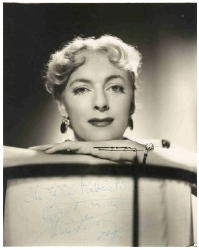 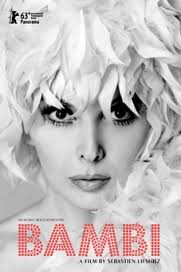 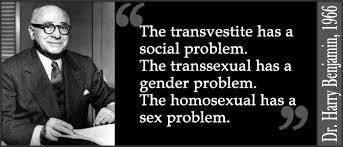 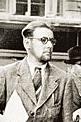 Les travestis ont un problème social.
Les transsexuels ont un problème de genre [sexe social].
Les homosexuels ont un problème sexuel [d’orientation sexuelle].
Dr. Harry Benjamin (1966).
Michael Dillon
Christine Jorgensen
Comprendre les transidentités
4. Transphobie (suite)
15
Exclusion féministe des personnes transgenres et transsexuelles

Le féminisme Trans-exclusion radicale (ou TERF ; aussi les femmes trans féminisme d' exclusion , ou TWEF ) est un sous groupe du féminisme radical caractérisé par sa transphobie, en particulier, par une forme de transmisogynie, et de l' hostilité à la troisième vague du féminisme. Il croit que les seules vraies femmes sont celles qui sont nées avec un vagin et chromosomes XX.
Des groupes comme la Lesbian Organization of Toronto  ont voté pour exclure les lesbiennes trans. Une demande formelle à se joindre à l'organisation a été faite par une lesbienne trans en 1978; en réponse, l'organisation a voté pour exclure les femmes trans. Au cours des discussions informelles, les membres de LOOT ont exprimé leur indignation au fait qu’une « créature mâle (IL) ayant changé de sexe... ose s'identifier comme une femme et lesbienne ». Dans leur réponse publique LOOT a écrit :

« La voix d'une femme a été presque jamais entendu comme la voix d'une femme – car elle a toujours été filtrée par la voix des hommes. Voici donc un gars (un homme) qui arrive en disant: « Je vais être une fille maintenant et parler pour les filles ». Et nous avons pensé « Non, vous ne l'êtes pas ». Une personne ne peut pas simplement rejoindre les opprimés, par décret ».

Source : a) https://en.wikipedia.org/wiki/Feminist_views_on_transgender_and_transsexual_people, b) http://rationalwiki.org/wiki/Trans-exclusionary_radical_feminism 

« Beaucoup de femmes et d’hommes se sentent presque outrés lorsqu’une transsexuelle tente de faire du militantisme féminin. Il suffit de lire les commentaires souvent haineux qu’a provoquées Michelle Blanc en se joignant à la cause des Jeanettes. Certains la taxèrent « d’imposteure », d’opportuniste. Comment peut-elle ce prétendre féministe alors qu’elle est transsexuelle ? « Après tout ce n’est pas une vraie femme, elle », peut-on lire sur certains blogs ». Source : http://patriciapaquette.ca/la-transsexualite-demontre-la-vigueur-du-feminisme-le-feminisme-nest-pas-mort/
4. Transphobie (suite)
Comprendre les transidentités
16
La violence, un des multiples visages de la transphobie
En 2000, la Commission contre les crimes de haine par homophobie recensait à peu près quinze assassinats de transsexuels par mois au Mexique. 
Des transsexuelles sont arrêtées arbitrairement au Venezuela en 2002, alors que par ailleurs d'autres transsexuels sont assassinés.
Amnesty International dénonce en 2005 des violences policières exercées sur des transsexuels aux États-Unis.
Au Portugal en 2006, une transsexuelle brésilienne fut torturée et violée, puis abandonnée dans un puits, où elle mourut. La non-incrimination de meurtre a provoqué plusieurs réactions de la part des organisations homosexuelles, relayées par les médias.
Et au Danemark en 2012, une femme transsexuelle d'origine guatémaltèque venue pour trouver l'asile fut placée en centre de retention réservé aux hommes et violée. Les autorités danoises n’admettent pas le droit d'asile en raison de l'identité sexuelle et elle est maintenant en danger de déportation.
Les violences sont souvent liées aux discriminations dont sont victimes les transsexuels : sans emploi ou en situation précaire, invisibles, vulnérables, travailleurs du sexe contre leur volonté, leur vulnérabilité en fait des cibles faciles pour les actes de violence. Cela est particulièrement vrai dans les prisons.
Sources : a)
Comprendre les transidentités
4. Transphobie (suite)
Suicide des transsexuels
Alan, un jeu adolescent trans de 17 ans s'est donné la mort en 2015, à la veille de Noël. Son suicide a été médiatisé parce qu'il avait été le premier homme trans mineur à bénéficier d'un changement d'état civil en Catalogne (Espagne). En cause, le harcèlement qu'il subissait au sein de son institution éducative, selon sa mère.
La  fin d'année 2014 a été endeuillée par le suicide de Leelah Alcorn – une transsexuelle de 17 ans qui a fini sous les roues d'un camion poussée par l'intolérance de la société.
Source : http://leplus.nouvelobs.com/contribution/1466097-alan-leelah-combien-faudra-t-il-de-suicides-pour-que-les-trans-aient-enfin-des-droits.html
Récupérer un colis à la Poste, se rendre chez un médecin, sans être pris pour un "phénomène de foire", passer la douane à l’aéroport, prendre l’avion, porter plainte auprès de la police après une agression, se faire embaucher … relèvent du parcours du combattant pour les transsexuels. Source : http://www.francetvinfo.fr/societe/on-ma-clairement-dit-que-le-probleme-cetait-que-j-etais-une-personne-trans_891931.html
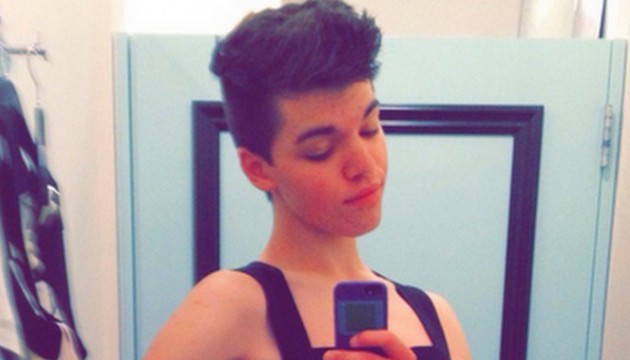 17
Leelah Alcorn, une ado transgenre de 17 ans, s'est donnée la mort le 28 décembre 2014 (TUMBLR).
Comprendre les transidentités
18
5. La vie difficile des transsexuels
Beaucoup transsexuel(le)s continuent toujours à subir régulièrement des humiliations, surtout ceux à vocation féminine, traités de travelos, de fiottes, de dégénérés … 
Dans la société française, le doute sur leur « santé mentale » continue à être propagé. 
Tous les préjugés _ a) l’idée qu’elles sont majoritairement des prostituées, des « travelos », des personnes perturbées, … … _, conduisent à la légitimation de leur marginalisation sociale, professionnelle et des agressions transphobes. 
Le pole emploi, les commissariats et la plupart des services administratifs continuent à ne pas les accepter et/ou ne les aident pas. 
Beaucoup de transsexuels sont blessés par les vexations répétitives, le manque de compréhension, qu’ils subissent, y compris dans leur famille.
A la longue, ils deviennent soit dépressifs ou suicidaires, soit paranoïaques, agressifs et sur-réagissent. Plus de 30% des transsexuels font des tentatives de suicides.
A cause des préjugés de la société, le vécu transsexuel se caractérise souvent une souffrance psychologique, un besoin plus fort de changer physiquement de sexe, pour être l’homme ou la femme crédible, correspondant au sexe désiré par eux, pour pouvoir se fondre dans la société (être invisible) et ne plus avoir à subir les moqueries et quolibets.
Le parcourt de changement de sexe (la « transition »), du transsexuel, sera souvent douloureux, sur le plan moral, médical et social, et parsemé d’embuches. Le « bout du tunnel » _ l’intégration sociale des transsexuel(le)s _ dépendra, souvent, de leur crédibilité dans leur nouvelle apparence ainsi que de leur changement d’état-civil (pour rester incognito).
« […] une partie de la population trans est sans emploi, sans logement et dans une situation de précarité. Mais ce n’est plus 100% des cas [en 2015] ». Source : Transsexualité, transidentité : un tabou français ?, Propos de Karine Espineira recueillis par Louis Boy, 17/05/2015, http://www.francetvinfo.fr/societe/transsexualite-transidentite-un-tabou-francais_891103.html
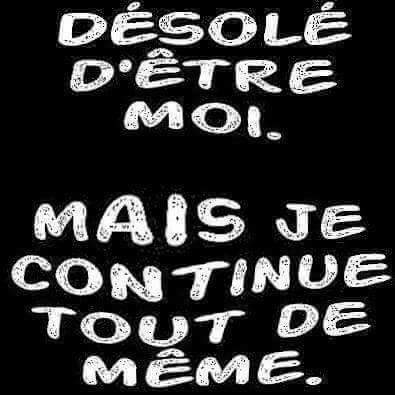 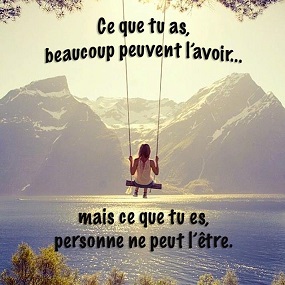 Comprendre les transidentités
6. Un témoignage sur les tracas et humiliations subis par les trans’
J’aurais dû demander aide juridictionnelle ...... oui sauf que tous les avocats contactés ne sont pas intéressés, d'être payé 300 euros, il préfère 1500 2000 ou 3000 euros .....
 On m’a même demandé de faire des recherches de doc, de jurisprudences , témoignages  etc. ...... de faire une partie du travail et de payer 2500  euros !!
je n’ai plus 20 ans depuis très longtemps, mais j’ai toujours été obligée de composer entre mon genre et la vie de famille, au travail où j’ai eu quelques désagréments (questions incessantes, rendez-vous d'entretien d’embauche annulés); des gens qui conseillent aux amis de pas me recevoir,
Je suis obligée d'aller en justice pour avoir le droit d’embrasser mes enfants, 
Problème pour être auscultée, suivie médicalement, soignée par certains médecins,
Problème pour retirer un recommandé, pour payer par chèque _ on ne peut accepter les chèques de mon mari.
Problèmes pour parler à pôle emploi, aux impôts à tous les services administratifs, 
Problèmes pour aller à la piscine _ cabine pour homme et seins à l’air interdit, cabine pour femme interdite pour état civil masculin _, 
Insultes dans la rue, presque  toujours par certains type de personnes, sauf quand on veut mon trou du cul, coups, crachats, menaces .... 
Et je ne suis pas la seule ....
Source : Flora
19
Comprendre les transidentités
7. Les bons conseils et les « bons conseils »
20
« Arrête tes conneries, E…. Ta tronche passe en tant que mec, mais si tu pars en mode femme, même des années de chirurgie reconstructrice n'y suffiront pas ! T'as vraiment envie de passer de normal à "freak" ?! 😨En plus, je te connais, ça te mettrait la tête à l'envers et tu décompenserais grave ! Je ne suis pas ta mère, mais je te déconseille fortement de faire cette connerie. (T'en a assez fait comme ça, dans ta life 😒). Apparemment, le vieil adage qui dit que "c'est la mère de tous les vices", ne se trompe pas 😝. Si au moins tu utilisais tes grandes capacités intellectuelles pour philosopher, ou ta sensibilité artistique pour peindre, faire de la zique... au lieu de "te mordre la queue" autour de ces questions oiseuses et vaseuses de sexualité qui n'ont, en fait, qu'un intérêt secondaire pour les esprits supérieurs comme nous 😋 . Les fringues, ça va, ça vient... Maintenant, la castration et les mutilations devraient être punies par la loi. Et ceux qui poussent au crime, sanctionné très sévèrement 😠. Heureusement que S… et moi sommes là pour te recadrer ! Les autres, c'est des guignols. Ils ne te kiffent pas comme nous ».

« Ma réflexion là-dessus [sur le fait que tu te sens « transgenre »] est :
- Ne surtout pas culpabiliser.
- Eviter les psys, stages, et autres initiatives, qui n'auront pour résultat que de te soutirer de l'argent.
- Ne pas en parler à n'importe qui.
- Rechercher la compagnie d'autres personnes comme toi, mieux à même de te comprendre que celles citées à la ligne ci-dessus (sur Paris, ca doit se trouver avec plus de facilité) ». Source : Conseils de Michel à un de ses amis transgenre.
Comprendre les transidentités
21
8. Quelques statistiques au Canada
96.1% rapportent avoir entendu des commentaires négatif au sujet de l‘expression de genre.
78% rapportent avoir été victimes de harcèlement verbal.
74% se déclarent victime de harcèlement sexuel.
85.1% rapportent avoir été victimes de harcèlement verbal à propos de leur orientation sexuelle ou leur identité.
Entre 22% et 31% de personne « trans » ont été victime de harcèlement verbal ou physique au travail.
Entre 13% et 56% de personne « trans » on perdu leurs emploi pour des raison d’identité de genre.
Entre 13% et 47% de personne « trans » se sont vu refusé un emploi pour des raison d’identité de genre.
48% ont même été victime d’agressions (armées ou sexuelles).
De façon générale, 10% des crimes contre la personne au Canada ont des motivations reliées à l’orientation sexuelle! 
Ce nombre atteint 17% au États-Unis!
8.3% (1/12) des personnes MTF aux États-Unis  courent la chance de se faire tuer alors que le taux normal est de 0.005% (1/18000). C’est 1500 fois plus élevé.
70% ont déjà pensé au suicide et entre 33% y ont déjà eu recours.
Le taux de suicide est 20 fois moins élevé une fois que les personnes trans « traité » pour leur trouble de l’identité que chez les « non-traité »
33.3% ont déjà attentés à leur vie
34% à 55% déclarent avoir déjà été victime de violence physique.
Au moins 38% déclarent ne pas se sentir en sécurité à l’école due à leur expression de genre. Alors que cette statistique atteint 20% chez les répondant hétéro.
Près de 25% des personnes trans affirment avoir déjà été hospitalisé pour des problèmes de santé mentale.
Près de 33% des personnes trans affirment avoir déjà fait au moins une tentative de suicide.
Source : http://www.atq1980.org/archives/articles/statistiques-sur-les-personnes-transsexuelles/
21
21
Comprendre les transidentités
22
8. Quelques statistiques au Canada, USA, France … (suite)
Dans le monde en 2014, il y a eu 226 cas documentés de meurtres de personnes trans* lors de crimes de haine.
16% des gens croient qu’être trans c’est mal.
31% des personnes trans rapportent avoir été victimes de harcèlement de la part de leurs professeurs.
15% des personnes trans abandonnent leurs études pour cette raison.
30% des gens n’ont jamais entendu le mot transsexuel.
Seulement 56% croient qu’il y a une différence entre l’orientation sexuelle et l’identité de genre.
34% des personnes trans obtiendront un diplôme d’étude supérieure contrairement à 27% dans la population générale.
Généralement, 1% de la population ressent un inconfort de quelques ordre vis-à-vis leur genre (se sentent transgenres).
Généralement, 1 personne sur 4000, aura recours à un traitement médical vis-à-vis cet inconfort de genre.
Et généralement, 1 personne sur 6000 effectuera une transition pour vivre complètement dans le genre de son choix.
24% utilisent des hormones du marché noir.
40% des patients suivis en clinique d’identité du genre en Alberta entre 1996 et 2008, ont eut recours à une chirurgie de réassignation sexuelle.
La prévalence du transsexualisme (MTF et FTM) serait située entre 1/10 000 et 1/50 000 (HAS 2009 P.19).
Entre 12% et 28% des trans* MTF sont infectée par le VIH vs 2 à 3 % des FTM
Sources : a) http://www.atq1980.org/archives/articles/statistiques-sur-les-personnes-transsexuelles/, b) https://arfcollectiffeministe.files.wordpress.com/2015/10/existrans_recto.pdf, 
c) http://chrysalidelyon.free.fr, d) National Transgender Discrimination Survey, http://endtransdiscrimination.org/, e) http://transrespect-transphobia.org, 
f) http://williamsinstitute.law.ucla.edu
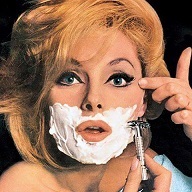 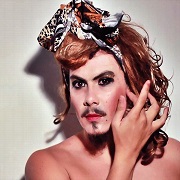 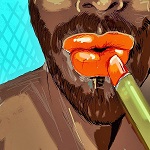 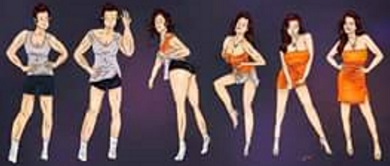 22% des personnes se sont vu refuser l'accès à des toilettes, et une autre étude que 68% y ont subi des violences physiques ou verbales
22
Comprendre les transidentités
23
8. Quelques statistiques au Canada, USA, France … (suite)
« [En France, ] il est très difficile de chiffrer le nombre de personnes trans. Chacun a plus ou moins ses sources. Les derniers chiffres sont ceux d'un rapport de la Haute autorité de santé, datant de 2009, qui situe leur part dans la population entre une personne sur 10 000 et une personne sur 50 000 ». Sources : a) http://www.francetvinfo.fr/societe/transsexualite-transidentite-un-tabou-francais_891103.html , b) http://www.has-sante.fr/portail/upload/docs/application/pdf/2009-12/rapport_transsexualisme.pdf
Comprendre les transidentités
24
9. Témoignages et ressentis de transsexuels
A causes des préjugés existants, dans nos sociétés, sur la transsexualité, les transsexuels souvent se rendent invisibles, témoignent rarement, ne se confient pas, craignant que leurs témoignages puissent être réutilisés, retournés et instrumentalisés, contre eux. Ce silence (blackout) lui-même entretenant encore plus les préjugés sur les transsexuels.

Donc, difficile de recueillir des témoignages, qui puissent être diffusées librement avec le consentement de leurs auteurs.

Contrairement à certains préjugés, les transsexuels ont une sexualité, ont des relations sexuels y compris après l’opération.

Témoignage d’une transsexuel M2F : « Quand je suis amoureuse, je veux me faire toute petite face à celle que j’aime. J’ai envie qu’elle s’intéresse à moi, me flirte, qu’elle me conquière. Dès que mon désir est fort, j’ai terriblement envie d’avoir un vagin et d’être pénétrée par cette que j’aime ». Source : Ben.
Témoignage d’une transsexuel F2M : «Quand je suis amoureuse, j’ai envie de conquérir l’objet de mes pensées. J’ai envie d’avoir un pénis et de pénétrer la femme que j’aime. A défaut, j’ai envie de la pénétrer avec mes doigts ou un god ». Source : Simina.
« La France pays des droits de l'Homme**sauf si vous êtes une femme, trans*, homo, et toute autre exception... ». Source : ibid.
« "Tes copains trans"… quel [femme] irrespectueuse », réaction d’une femme trans M2F, au sujet d’une femme qui désigne 2 femmes M2F, comme les « copains » de l’auteur, en employant le genre masculin pour désigner ces 2 personnes.
« [...] dans le travestissement les organes génitaux sont sources de plaisir, alors que dans le cas de la transsexualité ils sont sources de dégout ». Source : STRYKER Susan, WHITTLE Stephen, The Transgender Studies Reader, N.Y., Routledge, 2006, p. 46.
Comprendre les transidentités
25
9. Témoignages et ressentis de transsexuels
Témoignage de Chloé du 10 avril 2012 : 
« […] il y a plein de mauvaises raisons d'entamer ces démarches [de changement de sexe]. Je citerais le fétichisme, le fantasme sexuel, l'envie de tout recommencer à zéro, la démarche esthétique. Il y en a à mon sens une seule qui soit bonne : la dysphorie de genre.[…] J'ai essayé inconsciemment de transcender [mon corps] pour m'échapper de mon corps et entrer dans mon esprit. […] Mais ce mal-être était toujours présent [à 12 ou 13 ans …] je suis une vraie trans et pas autre chose, je me suis jamais "déguisée en fille" pour le trip ou le fun ou le sexe, j'ai jamais supporté l'idée de pénétrer quelqu'un … […]
je suis en faveur d'un suivi médical réel [pour le changement de sexe], qui ne place pas le médecin en position d'imperator, mais plutôt de conseiller et de guide. Le médecin doit être au service de la personne humaine et non pas maître de la vie de cette dernière. Il se doit de protéger les personnes en situation de faiblesse ou d'incapacité mentale, qui feraient n'importe quoi à cause d'une impulsion fantasmatique issue d'un trauma ou que sais-je. "Changer de sexe" [… est] une nécessité pour les personnes inversées [pas pour les autres. Elle n’est pas une « solution thérapeutique » pour les personnes qui auraient des problèmes psychologiques] » 
Commentaires de l’auteur sur son témoignage, 4 ans après, le 10 avril 2016 : 
« Je remets pas mal de trucs en question dans ma lecture des faits de l'époque. [J’étais dans ma phase binaire. Je crois que c'est à cause de ma dépression de l'époque. Maintenant que je suis mieux posée et moins dans le jugement]. Il y a une seule raison pour transiter, elle n'est ni bonne ni mauvaise : se sentir mieux dans sa vie, entrer dans sa zone de confort et la suivre. Il ne s'agit pas que de genre […] On change et c'est heureux. On change parfois profondément, en remettant beaucoup de choses en question, et c'est une bonne façon de faire. "The past is in the past". Il en reste des souvenirs, des amis, des blessures, plein de traces. ». Source : https://www.facebook.com/chloetigrerouge?fref=ts
Comprendre les transidentités
9. Témoignages et ressentis de transsexuels
Témoignage de B. du 10 avril 2016 :
26
Comprendre les transidentités ?
« On s'est toutes demandé un jour quel effet ça ferait d'être un garçon. Certaines ont une idée très précise de la "chose". [...] :
« Je ferais pipi debout, n'importe où, comme les hommes. [...] Je me ferais circoncire, juste pour voir comment ça fait. [...] Je l'accepterais à condition de le choisir. Surtout, je veux qu'il soit gros ! [...] Je harcèlerais sexuellement ma femme de ménage. ». 
INÈS DE LA FRESSANGE
« Mais j'en ai un ! Vous n'avez pas
remarqué ? Je suis un travelo ! »
CLAUDIE PIERLOT
« Une dépression ».
JANINE BOISSARD
« J'attendrais que ça passe ! »
KATHERINE PANCOL
Je me ferais tout de suite opérer pour ne plus en avoir ! » (Mag. Elle)
Gilles d'Ambra, Magazine Elle, n°2577, 22 mai 1995.
9bis. Décrire le ressenti de se sentir femme ou homme
Déclaration d’une M2F « Mon genre a toujours été le même et qu'il rien de particulier (c'est simplement « femme », au seņs binaire) […] Comment devons- nous être emballé et étiqueté par la société / les professionnels de la santé / et notre propre «communauté» ?! ». Source : commentaire trouvé dans un groupe Facebook consacré à la transsexualité «  Stéphie n’a jamais été un garçon ».
« [en me promenant dans Paris, soudainement] je me suis senti totalement femme, vraiment profondément, à un point incroyable (que je n’avais jamais ressenti jusqu’à maintenant). Je me suis senti hypersensible, vulnérable (plus « fragile »), plus humble, plus émotive, d’une grande douceur et délicatesse intérieures, très sage … Là je sentais qu’enfin, j’étais capable d’aimer, de ressentir des émotions … malgré le fait de me sentir plus « vulnérable », j’adorais ce sentiment d’être fragile, vulnérable (mais d’une grande sagesse et d’une grande paix intérieures) … C’était un sentiment délicieux (je dirais même « addictif »). Tous les engrenages mentaux semblaient s’emboiter d’un seul coup, dans ma tête (porter des bijoux, des boucles d’oreille, porter des parfums féminins, me maquiller … comme si tout avait été programmé dans ma tête). Je n’avais plus peur. Je voulais rester éternellement dans ce sentiment très humble, très doux, éternellement ».
27
Comprendre les transidentités
9ter. Témoignages et ressentis de transsexuels (suite)
Dialogue entre « trans’ »
W. W C'est oublier que le travestisme apparaît dans l' adolescence pour chacune d'entre nous. Rien n'est sexuel […].
G. M carrément et je partage que c'est à l’adolescence que je me suis habillée en fille.
A. D moi cela a commencer plus tôt a*/- 8 ans, mais aïe avec mes parents.
G. M  moi les collants, à l‘âge de 4 ans, et comme tu dis aie !!!!!!!!
W. W Ce fût pareil pour moi, premier essai vers mes huit ans, réaction catastrophée de ma mère.
G. M tu m’étonnes, moi j'ai eu le droit à un conseil de famille, parents, grands-parents paternels, et j'ai du expliquer pourquoi je mettais des collants. Et c'est là que l'on m'a expliquée les garçons jouent au foot et les filles font de la danse.
A. D c’est dommage, elles n'ont rien compris et moi mon père ne fut pas mieux. Je ne te dit pas ce que j'ai reçu quand il m‘a découvert […]
A. D merci mais j'ai la possibilité de le faire un peu avec ma compagne.
G. M pour faire court, c'est « les garçons mettent des pantalons et les filles des jupes » et « c'est comme ça et pas autrement ».
W. W Pour moi, les insultes sont venues plus tard vers mes 12 ans et jusqu'à mes 16 ans, où je suis partie pour ne plus subir cela […]
A. D je me suis cachée et je n‘ai pas pu faire grand-chose.
A. D oui mais c’est passé.
G. M aussi malheureusement et c'est notre propre famille.
A. D ma famille a appris pour le site et on me tourne le dos, mais quand les moyens sont là, on sort toutes les deux. […]
G. M oui je suis une fille, A., enfin un « trans », donc c'est mon quotidien, les remarques, les insultes, les sous-entendus, les « maquereaux », le fait d’avoir à se justifier.
Comprendre les transidentités
29
10. Définitions
Identité de genre ou Identité sexuelle : Sentiment profond d’être (de se sentir) un homme ou une femme.
Genre (psychique) : Fait référence à l’identité sexuelle (et non au sexe anatomique biologique / physiologique) d’un individu.
Sexe (biologique) : Fait référence à la réalité anatomique biologique / physiologique, mâle, femelle, d’un individu.
Transidentité : Terme générique désignant l'ensemble des situations que vivent les personnes dont l'identité de genre ne coïncide pas exactement avec le sexe anatomique. 
Trans  : On utilise également l'abréviation trans' (souvent avec une apostrophe) pour toute personne concernée par une situation transidentitaire. 
Transvestisme : Il consiste à éprouver le besoin ponctuel ou permanent de porter les vêtements et signes extérieurs habituellement attribués à l'autre genre.
Transgenre ou transgendérisme : dans son acception la plus étroite, il désigne le fait de vivre de manière plus ou moins constante dans le genre ne correspondant pas au sexe de naissance, sans pour autant opter pour une modification radicale de son corps. Le transgenre vit son genre, d'une autre façon, sans forcément faire appel à la médecine. 
Transsexualisme : Il consiste à s'acheminer vers un basculement tant social que corporel par une affirmation absolue du genre revendiqué et un changement chirurgical de sexe. 

Toutes ces situations sont susceptibles d'évolution en fonction de la personne et du contexte dans lequel elle vit et se vit : rien n'est figé, et l'identité n'est une donnée immuable que pour le code civil. 

Sources : a) Les réalités transgenre et transsexuelle, ça commence à l’école!, Françoise Susset, M. A., psychologue, Institut pour la santé des minorités sexuelles (ismh-isms.com), Montréal, http://www.lacsq.org/fileadmin/user_upload/microsites/homophobie2011/Ateliers/Atelier_16_Realites_Transgenre_transsexuelle.pdf 
b) La transidentité, un cheminement personnel et social, Camille BERNARD, 17/10/2009, http://www.transidentite.fr/fichiers/La%20transidentite,%20un%20cheminement%20personnel%20et%20social.pdf
29
Comprendre les transidentités
30
10. Définitions (suite)
FtM ou F2M  : sigle désignant le cheminement de féminin vers masculin (de l'anglais female to male).
MtF ou M2F : sigle désignant le cheminement dans l’autre sens, de masculin vers féminin.
Transition : Processus de transformation physique (par chirurgie "corrective", hormonothérapie ...) et psychologique (suite à une psychothérapie …), visant l’épanouissement, aussi complet que possible, de l’individu transsexuel.
Conformité de genre : Fait référence au degré d’adhérence ou de « déviance », par rapport aux normes sociales, établies pour chacun des sexes.
Non conformité à leur genre : personnes dont le comportement, l’apparence et/ou la mentalité ne correspondent pas à ceux que nous attendons généralement d’une fille/femme ou d’un garçon/homme.
Expression de genre : La manière dont un individu exprime son identité sexuelle/de genre.
Rôle sociosexuel : Fait référence à la construction sociale de la masculinité et de la féminité, à l’ensemble des comportements « attendus» chez l’homme et chez la femme (°).
Intersexualité: Personne possédant des caractéristiques physiques, génétiques des deux sexes.
Intergenre : Cette notion (ou état) caractérise une situation en permanence mouvante, la personne refusant la binarité liée aux genres masculin/féminin. 
Orientation sexuelle: attirance affective et érotique pour une personne de son sexe, du sexe opposé, ou des deux sexes.

(°) A rapprocher de cette opinion : «  l’identité personnelle, avec ce que cela implique d’identité sexuée et sexuelle, n’est finalement qu’un bricolage […] ». Source : Entretien avec Pierre-Henri Castel (°) Propos recueillis par Nicolas Poirier et Lionel Fouré, http://www.cairn.info/revue-le-philosophoire-2003-3-page-17.htm 
Note : Pierre-Henri Castel est chargé de recherches au CNRS et psychanalyste, membre de l’Association Lacanienne Internationale.

Sources : a) Les réalités transgenre et transsexuelle, ça commence à l’école!, Françoise Susset, M. A., psychologue, Institut pour la santé des minorités sexuelles (ismh-isms.com), Montréal, http://www.lacsq.org/fileadmin/user_upload/microsites/homophobie2011/Ateliers/Atelier_16_Realites_Transgenre_transsexuelle.pdf 
b) La transidentité, un cheminement personnel et social, Camille BERNARD, 17/10/2009, http://www.transidentite.fr/fichiers/La%20transidentite,%20un%20cheminement%20personnel%20et%20social.pdf
30
Comprendre les transidentités
10. Définitions (suite)
31
Transsexualité
- Identification intense et persistante à l’autre sexe (ne concernant pas exclusivement le désir d’obtenir les bénéfices culturels dévolus à l’autre sexe) 
- Sentiment persistant d’inconfort par rapport à son sexe ou sentiment d’inadéquation par rapport à l’identité de rôle correspondante 
- L’affection n’est pas concomitante d’une affection responsable d’un phénotype hermaphrodite 
- L’affection est à l’origine d’une souffrance cliniquement significative ou d’une altération du fonctionnement social, professionnel ou dans d’autres domaines importants. Source : DSM IV-TR (code 302.6 et 302.85).

Dysphorie de genre
A - Une non concordance de genre marquée entre le genre assigné et les expériences de genre vécues d’au moins 6mois et qui se manifeste par au moins deux des indicateurs suivants : 
- Une non concordance de genre marquée entre les expériences de genre vécues et les caractéristiques sexuelles primaires ou secondaires. 
- Un désir fort de se débarrasser des caractéristiques sexuelles primaires ou secondaires d’un des deux sexes du fait d’une non concordance marquée entre l’expérience de genre vécue et le genre assigné. 
- Une attirance forte pour les caractéristiques de l’autre sexe. 
- Un désir fort d’appartenir à l’autre sexe ou à tout autre genre alternatif différent du genre assigné 
-Une volonté forte d’être reconnu comme appartenant à l’autre sexe ou à tout autre genre alternatif différent du genre assigné 
- La conviction d’avoir des réactions et des sentiments appartenant à l’autre genre ou à tout autre genre alternatif différent du genre assigné. Source : http://www.dsm5.org
32
Comprendre les transidentités
10. Définitions (suite)
32
Source : Transgender Emergence. Arlene Istar Lev
Comprendre les transidentités
10. Définitions
33
Transsexualisme ou la transsexualité : a) fait chez un individu d'avoir une identité de genre, ou identité sexuelle, non conforme à son sexe de naissance. Source : https://fr.wikipedia.org/wiki/Transsexualisme 
Le transsexualisme se traduit souvent dès l'enfance par des comportements propres au sexe opposé dans les jeux, les manières, les goûts et les tendances. La prise de conscience de ne pas être une fille ou un garçon comme les autres, apparaît en général à la puberté ou peu avant. Les preuves anatomiques les plus évidentes du sexe biologique (appareil génital chez l'homme, seins chez la femme) sont alors l'objet de répulsion.
Par la suite, la conviction transsexuelle se manifeste par 3 signes importants : le travestissement, la demande de traitements hormonaux et chirurgicaux, et enfin la demande de changement d'état civil.
Quel que soit son sexe initial, le transsexuel n'est porteur, a priori, d'aucune anomalie : son anatomie et ses chromosomes sont normaux. Il ne présente pas non plus de maladie psychiatrique grave qui altérerait son jugement ou ses capacités. Dans l'état actuel des connaissances, on peut dire que le transsexualisme est considéré comme un phénomène purement psychique*, même si l'on ne peut exclure la possibilité de découvertes futures qui lui donneraient des bases plus biologiques. 
* C. Chiland, Changer de sexe, 1997, Paris, Odile Jacob.
Source : http://www.doctissimo.fr/html/sexualite/dossiers/transsexualite/4058-transsexualisme-definition.htm 
Transsexuel, elle adj. et a. (-> sexe) 1) (Personne) qui a le sentiment d’appartenir au sexe opposé (à son sexe biologique) et se conduit en conséquence. 2) (Personne) qui a changé de sexe. Abrév. Fam. Trans. Source : a) Le Robert, b) La Trans-encyclopédie, page 37.
Transsexuel, elle subst. et adj. Personne qui a le sentiment d'appartenir au sexe opposé à celui que marquent ses caractères sexuels primaires et secondaires. Le transsexuel (...) a le sentiment irrésistible d'appartenir à l'autre sexe, adapte son comportement, son habillement à cet autre sexe, et quête inlassablement une assistance médico-chirurgicale qui lui permettra de retrouver ce qu'il croit être sa vraie nature (Le Monde, 8 nov. 1978, p. 14, col. 1). [En parlant d'une pers.] Dont le sexe psychique est en désaccord avec le sexe anatomique. Source : http://www.cnrtl.fr/definition/transsexuelle
Comprendre les transidentités
10. Définitions (suite et fin)
34
Transsexualité primaire ou Transsexualisme vrai : Le transsexualisme primaire est un état pathologique dont la description, par son invariabilité, rejoint celle d'une véritable entité nosographique. Les médecins spécialistes de  la transsexualité considèrent que la THC (thérapie hormonale et chirurgicale) réalise malgré tout la solution thérapeutique actuellement la plus appropriée à cet état, car elle soulage incontestablement la détresse psychologique et sociale qu'il induit. 
Source : http://syndromedebenjamin.free.fr/medical/protocoles/protocole_cordier.htm 
Pour Stoller, les FTM sont plutôt  le pôle extrême de « l'homosexualité homasse ». (Stoller, 1989 : 47)
Pour les MTF, les transsexuelles primaires se caractérisent par la présence depuis la plus tendre enfance d'une féminité débordante, de l'envie de changer de sexe, d'un rejet marqué pour leurs organes génitaux masculins, d'un mépris pour les relations sexuelles, d'une quasi absence de désir sexuel et surtout,  la constante envie d'appartenir au sexe opposé dont témoigne un comportement féminin précoce. Source : SUITE de la partie 2 : Les « scientifiques du genre », http://biosex.univ-paris1.fr/dossiers-thematiques/scientifiques-du-genre-3/ 

Transsexualisme secondaire ou pseudo-transsexualisme :
Les transsexuelles MTF secondaires, elles, n'auraient pas fait la preuve de ce comportement féminin précoce. Aussi, il y range des individus qu'il considère comme «homosexuel » avec une forte orientation pour le côté féminin s'étant accru au fil des années. Il y classe également ceux/celles qui pendant de nombreuses années ont plus ou moins bien accepté leur identité et leur rôle masculin, et présentent un comportement hétérosexuel. Des travesti-e-s ou des personnes ayant présentées toute au long de leur vie des doutes quant à leur identité de genre peuvent également être rangé-e-s dans cette catégorie. Source : Les « scientifiques du genre », http://biosex.univ-paris1.fr/dossiers-thematiques/scientifiques-du-genre-3/ 
On a parlé de transsexualisme primaire (c'est à dire profond, d'origine mystérieuse, peut-être d’origine biologique) opposé au transsexualisme secondaire, qui serait d'origine éducationnelle (selon Jacques Breton) ou causée par une féminisation psychique liée à la prise d’hormones contraires. 
Source : Le transsexualisme: étude nosographique et médico-légale : rapport de médecine légale, Jacques Breton, Charles Frohwirth et Serge Pottiez, Masson,‎ 1er janvier 1985, https://books.google.fr/books?id=XKcTAQAAMAAJ&redir_esc=y 

Pour Robert Stoller, la primauté psycho-sociale n'infirme pas l'hypothèse d'une force biologique. Cette dernière, selon lui, est simplement masquée ou plus faible que les effets de l'éducation.
Source : SUITE de la partie 2 : Les « scientifiques du genre », http://biosex.univ-paris1.fr/dossiers-thematiques/scientifiques-du-genre-3/ 
Les transsexuels préfèrent plutôt le clivage : transsexualisme refoulée ou non.
Comprendre les transidentités
2. Stéréotypes de genre
Le concept de construction des identités, avec la psychologie génétique et les travaux de Jean Piaget  se définit de la façon suivante: " la construction des identités, par la transmission des conduites sociales et l’organisation des représentations mentales, est un processus à la fois cognitif, affectif et expressif. Par l’intermédiaire du langage, l’individu assimile et s’approprie les systèmes de règles, de valeurs, de signes qui lui permettent de communiquer avec ses semblables, de s’identifier ou de se différencier, de marquer son appartenance à des groupes ou d’en rejeter d’autres. " Selon Piaget (1965), chaque comportement et pensée se produit pour permettre à un individu de s'adapter à l'environnement des manières de plus en plus satisfaisantes. Une composante clé de théorie développementale cognitive porte sur la façon dont les enfants comprennent et classent le monde par catégorie autour de lui (Hargreaves et Colley, 1986). Source : Stéréotypes de genre, http://www.psychologie-sociale.com/index.php?option=com_content&task=view&id=101&Itemid=1 
Selon, les stéréotypes de genre, la composante féminine de notre personnalité sera plus douce, non violente, plus émotive [ayant une plus grande capacité à pleurer], plus pacifique, plus sage, plus subtile, plus fine (au niveau de notre psychologie), plus humble (?).
La composante masculine de notre personnalité sera plus rationnelle, carrée, moins fine au niveau au niveau ressenti psychologique des autres, plus combatif, plus dans la confrontation [dans le combat des chefs ou des coqs].
Comprendre les transidentités
36
Polémiques sur l’emploi du terme « transsexuel »
Pour beaucoup de transsexuels, le transsexualisme est avant tout un sentiment et a très peu de connotation sexuelle.
Les transsexuels n'aiment pas ce terme _ car il a un côté trop sexuel et une connotation "scandaleuse" _ et préfère essayer de trouver d'autres appellations : discordance cérébro-génitale, dysphorie de genre, syndrome de Benjamin, transidentité.
Comprendre les transidentités
37
Le 3ème sexe dans certaines sociétés traditionnelles
Sociétés traditionnelles reconnaissants plus de 2 sexes :

 Culture des Premières nations nord-américaines - « Bi-spirituel » (selon la traduction de termes indigènes : « une personne qui est transformée » ou « qui change »).
 Culture sud-asiatique - « Hijras » (en Inde …) (hommes psychologiques ayant une identité sexuelle féminine et jouant des rôles féminins) _ Cf. https://fr.wikipedia.org/wiki/Hijra_(Inde) 
 Culture hawaïenne ou polynésienne – « Māhū » (homme biologique qui s’habille comme une femme et qui fait un travail de femme) _ Cf. https://en.wikipedia.org/wiki/M%C4%81h%C5%AB 

Source : http://www.porcupinehu.on.ca/Schools/French/Ressources/documents/SH-Gender_Identity_Sexual_Orientation_Presentation-FR.pdf
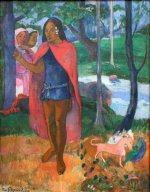 Dans la société polynésienne les mahus (prononcer mahou) sont considérés ni comme des hommes, ni comme des femmes, mais comme un troisième sexe. Historiquement ils devaient accomplir les tâches dévolues aux femmes (ménage, cuisine, s'occuper des enfants...) mais pas celles des hommes (pêche, guerre...). Ces garçons sont élevés comme des filles. Ils peuvent être en couple avec un homme ou une femme sans être considérés comme homosexuels. Aujourd'hui on les retrouve souvent dans le corps enseignant ainsi que dans les métiers de la gastronomie ou de l'hôtellerie, des métiers qu'ils peuvent parfois pratiquer travestis et sans discrimination.Image : commons.wikimedia.org
Source : http://raymond.rodriguez1.free.fr/Textes/es32.htm
Le sorcier d’Hiva Oa (ou Marquisien à la cape) représente un mahu (Paul Gauguin, 1902)
37
Comprendre les transidentités
38
Histoire des transidentités
Comprendre les transidentités
39
Histoire des transidentités
Comprendre les transidentités
40
Histoire des transidentités
Comprendre les transidentités
41
Histoire des transidentités
Comprendre les transidentités
42
Histoire des transidentités
Comprendre les transidentités
43
Histoire des transidentités
Source : Chronologie de l’Histoire Transgenre, 2500 avant JC à 2009 après JC, http://spooksrus.tripod.com/circle/tranhist-timeline.html
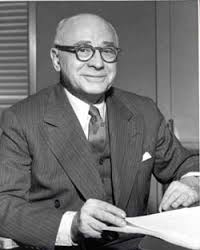 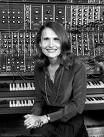 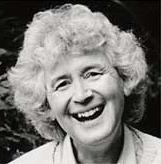 ← Le film « The Danish Girl » s’inspire de la vie d’Einar Mogens Wegener dite Lili Elbe, une des première trans’ M2F ayant subi une opération de réassignement sexuel.
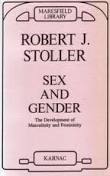 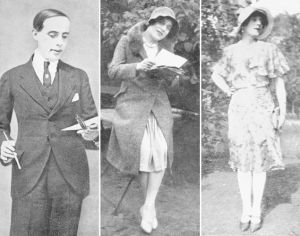 Le Musicien Walter Carlos a subi une opération de changement de sexe en 1972 et a changé son nom en Wendy Carlos.
La journaliste transsexuelle MTF Jan Morris (1926-) a publié son autobiographie, en 1974, Conondrum
Docteur Harry Benjamin 
Comprendre les transidentités
5. Echecs des thérapies d’aversion ou de conversion
Les « thérapies de conversion » sont des thérapies faites pour remettre les jeunes gays, lesbiennes, bisexuels et transsexuels « dans le droit chemin », conçues pour qu'une personne change d'orientation sexuelle ou de genre (ou, selon ses défenseurs, pour qu'elle redevienne « ce qu'elle est censée être »), régulièrement soutenues par des organisations conservatrices et des médecins religieux.  
Dans ces thérapies les "patients" peuvent être conditionnés (par des électrochocs par exemple) pour finir par être dégoûtés de leur homosexualité, transsexualité etc. Plusieurs formes de thérapies existent, comportementales, cognitives, psychanalytiques (par la culpabilisation …) ... 
Dans le communiqué de la Maison Blanche, Valerie Jarrett, conseillère du président, souligne que « les preuves scientifiques écrasantes démontrent que les thérapies de conversion, surtout pratiquées sur de jeunes gens, ne sont ni médicalement ni éthiquement appropriées et peuvent causer des torts considérables ». Elle ajoute que la Maison Blanche fait part de ses « inquiétudes à propos des potentiels effets dévastateurs sur les vies des personnes transgenres mais aussi des gays, lesbiennes, bisexuels et jeunes 'queer‘ ».  
Le 28 décembre 2014, une jeune adolescente transgenre de 17 ans, Leelah Alcorn, s'était suicidée après avoir posté sur Tumblr un message expliquant que ses parents l'avaient forcée à suivre une thérapie de conversion pour qu'elle "redevienne" un garçon. Elle aurait arrêté d'aller à l'école et été isolée dans cette perspective (°). 
Pour Human Rights Campaign, il s'agit sans aucun doute de « pratiques dangereuses et discréditées ». 
Elles ont été interdites dans certains Etats: la Californie, le New Jersey, Washington D.C. mais sont loin d'avoir disparues de la carte des USA. Selon le gouverneur de Californie « Les thérapies non-scientifiques, qui ont conduit des jeunes gens à la dépression et au suicide, n'ont aucun fondement scientifique ou médical, et elles seront désormais reléguées au statut d'actes de charlatans ».                                                                                                                                                                                   (°) https://fr.wikipedia.org/wiki/Leelah_Alcorn 
Sources : a) "Thérapies de conversion" des homosexuels et transgenres : Obama appelle à l'interdiction, Le HuffPost, Marine Le Breton, 09/04/2015, http://www.huffingtonpost.fr/2015/04/09/obama-therapies-conversion-homosexuels_n_7031104.html; b) http://www.huffingtonpost.fr/2012/10/01/californie-interdit-therapies-conversion-jeunes-homosexuels_n_1930369.html, c) http://www.huffingtonpost.fr/2014/06/06/parti-republicain-texas-therapie-couvertir-homosexuels_n_5460251.html
44
Comprendre les transidentités
8. Causes possibles de la transsexualité
Les hypothèses actuelles sur les causes de la transsexualité (du transgendérisme) sont variées et il n’y a encore aucune certitude ou de consensus scientifiques définitifs, dans ce domaine, emportant définitivement l’adhésion de tous sur ses causes.

Il y a en général, deux groupes d’explications avancées :

Les explications psychologiques,
Les explications biologiques (organiques).
Comprendre les transidentités
46
8. Causes possibles de la transsexualité
8.1. Les explications psychologiques de la transsexualité (M2F et F2M réunis)
8.1.1. L’identification au modèle projeté par le sexe opposé et rejet de l’anti-modèle projeté par son propre sexe :
«  [Selon Stoller] le transsexualisme [MtF] dépendrait d'une trop grande symbiose entre une mère masculine et son enfant, entre l'âge de 0 à 3 ans, doublé de l'absence d'un père passif ». « Ses recherches sur les transsexuels l'amenèrent à émettre l'hypothèse qu'une symbiose excessive entre la mère et son fils combinée à une absence ou une présence passive du père conduit à une extrême féminité chez le garçon ».
L’identité sexuée (« Gender identity ») se construit dans les interactions, et non pas seulement inscrite dans l’identité biologique.
« la masculinité, ou la féminité, est une croyance - plus précisément, une masse dense de croyance, une somme algébrique de si, de mais et de et - et non un fait indéniable. En plus d'une disposition biologique, on tire ces croyances des attitudes parentales, en particulier dans l'enfance, ces attitudes étant plus ou moins celles adoptées par la société en général, filtrées par les personnalités idiosyncrasiques des parents ».
« Pour Stoller, les travaux de Money et de Hampson ont permis de démontrer qu'il n'existe pas nécessairement une relation symétrique entre sexe et genre ». Robert J. Stoller est le premier à introduire la distinction entre sexe et genre.
Sources : a) https://fr.wikipedia.org/wiki/Robert_Stoller, b) Considérations actuelles sur le transsexualisme : corps et nomination, Sylvie SESÉ-LÉGER, http://www.cartels-constituants.fr/medias/documents/6532.pdf, c) https://en.wikipedia.org/wiki/Robert_Stoller, d) Introduction aux études sur le genre, Laure Béréni, Ed. De Boeck, coll. « Ouvertures politiques », 2e édition revue et augmentée (11 mai 2012) éd., page 25.
Comprendre les transidentités
47
8. Causes possibles de la transsexualité
8.1. Les explications psychologiques de la transsexualité (M2F et F2M réunis)
8.1.1. L’identification au modèle projeté par le sexe opposé et rejet de l’anti-modèle projeté par son propre sexe (suite) :
« Les transsexuels MtF ont décrit avoir entretenu une relation de proximité avec leur mère et ont précisé avoir été féminisés par celle-ci, dans l’enfance. Les sujets se sont souvenus qu’ils partageaient un certain nombre d’activités avec leur mère et ont indiqué qu’elle était souvent présente dans l’enfance. Le père a été décrit comme peu présent, distant et/ou autoritaire. Les transsexuels masculins ont qualifié leur rapport à celui-ci de pauvre.
Concernant les transsexuels féminins, nos résultats ont confirmé les suppositions de Stoller selon lesquelles la mère est représentée comme féminine et que la relation à celle-ci a été vécue comme pauvre dans l’enfance. La présence de traits dépressifs chez la mère, décrite par Stoller, a été retrouvée chez la moitié des transsexuels féminins. Cependant, alors que Stoller supposait un investissement important du père auprès de son enfant, nous avons observé dans le discours des transsexuels féminins qu’il avait été vécu comme défaillant dans l’enfance. Il semblerait, au contraire, qu’une absence réelle ou dynamique du père ait permis à l’enfant de combler la place libre afin de soutenir sa mère, elle-même encourageant la petite fille à occuper cette position masculine ». 
Source : Étude de la dynamique familiale dans l’enfance des transsexuels, M. CHÉRON, E. REYNIER, M. BONIERBALE, M. MAGAUD-VOULAND, A. CLÉMENT, V. AGHABABIAN, C. LANÇON, (2005) Rev. Europ. Sexol.; Sexologies (XIV), 52 : 17-24, http://www.aihus.fr/prod/data/publications/transexualisme/cheron52.pdf
Comprendre les transidentités
48
8.1. Les explications psychologiques de la transsexualité M2F
8.1.2. Des facteurs éducationnels
Le fétichisme de déguisement : 
« L'érotisme chasuble », également appelé pinaforing, est une sorte de féminisation utilisé dans BDSM qui oblige un homme à s'habiller comme une fille. Cette pratique a parfois été utilisée comme une sanction disciplinaire très humiliante appliquée à des enfants rebelles, par exemple, à l’époque victorienne, ou parce que certaines mères ont  éduqué leurs enfants ainsi, pour compenser leur désir frustré (et non rempli), lié au fait de ne pas avoir eu des filles. Il y a des témoignages qu'un tel type de sanction puisse développer à l'âge adulte un fétichisme de déguisement. 
Source : https://it.wikipedia.org/wiki/Petticoating 
Dans certaines cultures (Thaïlande …), les jeunes garçons sont élevés dans le respect des traditions familiales et à qui sont imposées les tâches ménagères. Attribuées dans la plupart des autres cultures à travers le monde aux femmes, ces activités, couplés au port de tenues réservées aux filles, tend à féminiser certains garçons, provocant même chez eux l’envie de devenir des filles, des ladyboys. Sources : a) https://en.wikipedia.org/wiki/Kathoey, b) http://www.urbandico.com/definition/ladyboy/ 

Le point de vue de la psychanalyse classique :
Le désir fétichiste de travestissement serait lié au désir de transgression d’un tabou. Seuls les objets interdits à un sexe seraient appropriés au travestissement. L'interdiction pour l'autre sexe de l'utiliser apporterait une satisfaction à travers le travestissement. Si ces objets sont devenus acceptables pour les deux sexes, le plaisir disparaît alors.
Une autre raison pouvant expliquer la pratique du travestissement serait le Syndrome d'Inversion Sexuelle, de Freud. Une personne atteinte de ce syndrome est convaincue (d’une façon délirante) qu'elle appartient à l'autre sexe, physiquement. 
Source : https://fr.wikipedia.org/wiki/Travestissement#Le_point_de_vue_psychanalytique_classique
48
Comprendre les transidentités
49
8.1. Les explications psychologiques de la transsexualité M2F
8.1.2. Des facteurs éducationnels (suite)
« Le désir de l'Autre est encore plus prégnant lorsqu'il s'agit d'une grand-mère ou d'une nourrice qui éduque l'enfant, travestissant le garçonnet en fille à l'insu des parents :..."il était si beau, ses cheveux étaient si longs, si bouclés...".
Comment ne pas saisir la violence faite à l'enfant auquel est imposa, par le jeu et pour la jouissance de l'Autre, le refus
de son être même, être sexué, anatomiquement différencié ?
Comme ce père qui réglait on ne sait quels comptes sur le dos de sa fille qui il achetait des carabines et des panoplies de cow-boy. Lorsque je me demande si je pense il ou elle dans un entretien, n'est-ce pas renvoyer sous forme inversée ce message-même, cette distorsion du destin ?
L'anamnèse révèle souvent la présence d'un mort dans la fratrie, avant ou juste après la naissance du sujet. Mort dont le deuil fut impossible pour la mère; mort qui, dans le désir maternel, impose au vivant la forme de la réincarnation. Cette enveloppe close, doublure du mort apparaît liée à la jouissance phallique maternelle.
F. Perrier écrit à propos du cas Gérard : « ce sujet portait en lui non seulement la question du corps libidinal de la mère mais également celui de la petite fille morte qui était sa sœur aînée, sœur dont personne n'avait voulu lui dire le prénom » ».
Source : Considérations actuelles sur le transsexualisme : corps et nomination, Sylvie SESÉ-LÉGER, http://www.cartels-constituants.fr/medias/documents/6532.pdf
50
Comprendre les transidentités
8.1. Les explications psychologiques de la transsexualité M2F
8.1.3. Une forme de masochisme dans le cas des M2F
Certaines personnes éprouve un plaisir « pervers » à être rabaissées, méprisées, infériorisées, mises en esclavage, car à leurs yeux être féminisées est aussi une façon de se faire humilier. Une composante sadique étant souvent l’autre volet de leur personnalité. Un de leur fantasme est celui de la « sissification » au travers duquel elles aiment être transformées en servantes obéissantes et soumises, au comportement souvent veule et vil, face à une personne dominante. Le masochisme comme le sadisme ont des causes éducationnelles. Enfants, ces personnes n’ont reçu aucun cadre moral leur apprenant le respect des autres. Elles ont été elles-mêmes victimes du sadisme de l’un de ses parents, ces enfants n’étant récompensé par ces derniers que si elles s’humilient, s’excuse devant ses parents. Le sentiment de récompense et de plaisir étant alors associé à l’adoption d’un comportement perpétuel d’humiliation. Le volet sadique de leur personnalité s’exprime lors du trop-plein de leurs frustrations accumulées. Après qu’on se soit « prise » à elles, c’est à leur tour à s’en prendre aux autres, et de soumises, de devenir, à leur tour, dominatrices. Ces personnes savent que leur fantasme n’est pas « normal ».
Comme ces « perversions » sont puissantes (°), la personne masochiste n’a pas envie de s’en débarrasser.
(°) et addictives.
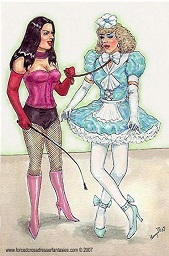 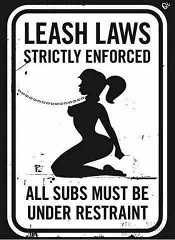 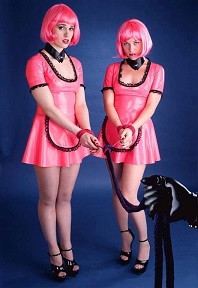 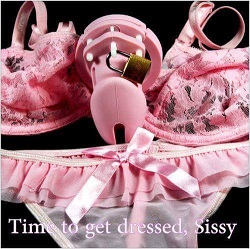 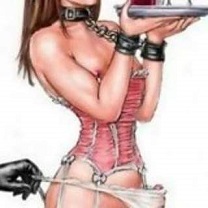 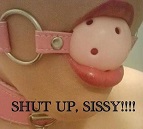 Source : www.forcedcrossdresserfantaisies.com ©  2007
51
Comprendre les transidentités
8.1. Les explications psychologiques de la transsexualité M2F
8.1.3. Une forme de masochisme dans le cas des M2F (suite et fin)
Pour certaines, leur fantasme peut être simplement le désir d'être forcées à se coiffer d'une manière féminine, tandis que d'autres peuvent exiger une tenue féminine complète, des seins, et les menaces d'hormones.
Autre cause : Le fait de vouloir être une femme n’est, quant à lui, pas une forme de masochisme. Mais à cause des préjugés sociaux, les personnes transgenres, qui ont ce désir ou fantasme, peuvent en éprouver une honte, un embarras ou un blocage mental. Le fait d’avoir été « forcée » à le faire peut « légitimer », à leur yeux, la transgression (franchissement) de la « barrière des sexes », qu’elles ont commis. Une façon souvent ambiguë de ruser avec ses propres tabous ou codes moraux.
Témoignage d’une personne accro au fantasme de « sissification » et dirigeant un groupe Facebook lié à ce fantasme (°) : 
« il y a des membres qui le vivent de manière bizarre, et d'autre plus "normale". J'entends par là, que chez certains il y a une grande part de folie et chez d'autre non. Quand j'entends folie, je parle de perversités. [En ce qui me concerne] je ne suis moins certaine [qu’il y ait une puissance biologique dans mon aspiration, que, dans cette dernière, il n’y ait pas une composante « masochiste » et que mon désir d’être féminisée soit vraiment naturel et pur, en moi] (+) ».
(°) voir la définition de ce mot dans le lexique situé à la fin de ce diaporama. (+) Cette personne sous-entend qu’il y a une composante masochiste dans son désir d’être féminisée.
Masochisme : a) Pratique sexuelle utilisant la douleur, la domination ou l'humiliation, reçue d'autrui ou de soi-même, dans la recherche du plaisir. b) plaisir érotique dérivant de la douleur.
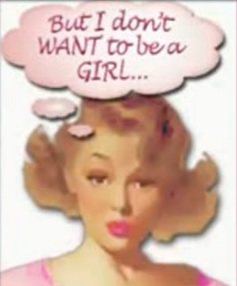 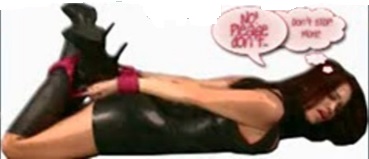 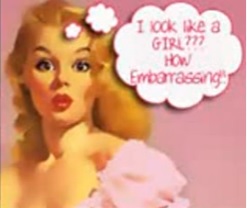 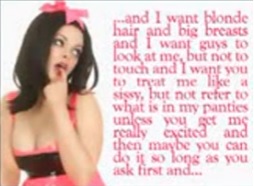 Source : https://lockedinlace.com
Comprendre les transidentités
52
8.1. Les explications psychologiques de la transsexualité M2F
8.1.4. Le syndrome abandonnique
Le syndrome ou névrose d’abandon s’explique par une rupture, totale ou non, progressive ou brutale, des liens affectifs et/ou matériels d'un être avec ses proches (parents ...) ou la société. Les déficits (ou carences) affectifs _ défauts de soins, décès d'un ou des 2 parents, dissociation du foyer, remariage, froideur affective de la mère, naissance d'un enfant pour lequel on délaisse le premier né _ peuvent être ressenti comme douloureux, traumatisants, angoissant et provoquer une névrose d'abandon, la personne "abandonique" vivant dans la peur ou crainte de l'abandon ou la préoccupation perpétuelle de la sécurité affective. Source : Germaine Guex, Le syndrome d'abandon, Paris, PUF, 1973, rééd. de l'ouvrage paru en 1950 sous le titre La névrose d'abandon, https://fr.wikipedia.org/wiki/Germaine_Guex 
... Pour certains psychologues le désir de travestissement ou le sentiment d'être femme pourrait être lié à ce sentiment d'abandon (et au désir d'être protégé associé) et au déséquilibre psychique de l‘enfant abandonique. Le désir d'être de l'autre sexe pourrait être la « folie douce » de cette personne. 
Pour certains psychologue ce désir d'être fille dans la prime enfance, pourrait par un effet de fixation, et une fragilité psychique se transformer, à longue, progressivement, en un sentiment « délirant » ou obsessionnel d'être femme, qui devient comme une seconde nature (mais qui n'est pas en fait la personnalité réelle de cette personne abandonnique)...
La thérapeutique est une psychothérapie, où l'on tente de faire retrouver au patient la chaleur affective qu'il lui a manqué, par la conduite d’entretiens avec le milieu familial (quand cela est possible), pour tenter d'améliorer l'ambiance et le contact familial (l’usage de la parole est important). On incite sinon le patient quand cela est possible à toujours essayer de s'en sortir, de s'intégrer à des communautés chaleureuses, bienveillantes, à avoir des amis, à cultiver l’amitié, à éviter l'isolement source de pensées obsessionnelles.  
Note : Il existerait des enfants de type abandonique (anxieux ...) dont le fond anxieux ne pourrait être expliqué par un abandon traumatique (syndrome d’abandon), mais s'expliqueraient plutôt par une cause constitutionnelle ou/et génétique.
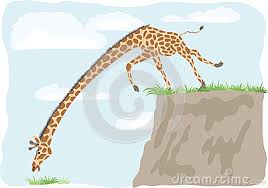 53
Comprendre les transidentités
8.1. Les explications psychologiques de la transsexualité F2M
8.1.5. La contribution des blessures morales infectées à formation d’une conviction
Les blessures morales peuvent jouer un rôle important dans le renforcement dans un sens « fanatique » ou « obsessionnelle » d’une conviction, si, par exemple, la personne a été blessée par des agressions psychiques ou physiques à « cause » de  son comportement, parce que ne correspondant pas à la norme que la société souhaite ou impose pour chaque identité de genre (mésaventures survenues aux personnes à l’identité de genre ambigüe). 
On connaît à quel point le fait d’avoir été victime de racisme à cause de sa couleur de peau, du fait d’avoir un type magrébin prononcé, peut renforcer la conviction chez la personne blessée sa conviction de ne pas être pas français, de faire parti de la communauté musulmane, d’avoir la nationalité du pays fantasmé, Algérie etc. pays situé de l’autre côté de la Méditerranée. 
« Le malade s'abuse »  : hypothèse faisant intervenir une impossibilité momentanée ou durable, d'avoir un jugement sain, suite à des problèmes douloureux ou des blessures morales survenus durant la vie courante du transsexuel, expliquant la conviction du transsexuel. Cette conviction serait liée à une « explication » pouvant le mettre hors de cause, dans la genèse de ses problèmes, et visant par là le rassurer. Certains psychologues considère la revendication du transsexuel comme abusive et non fondée, l'estimant liée à une manœuvre d'évitement psychologique, pour éviter ainsi de se poser des questions insoutenables sur soi-même, pour se sortir d’un état dépressif (dépression cachée …) ou pour fuir des problèmes difficiles ou insoutenables (sa quête du changement de se sexe est alors sorte de dérivatif le détournant de ses vrais problèmes).  La vie dans l’autre genre est alors fantasmé. Car chacun sans que « l’herbe est toujours plus verte ailleurs ».
En plus, il semblerait qu’il y ait, d’une façon innée, une certaine bisexualité cérébrale potentielle.
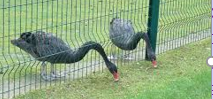 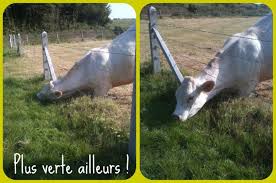 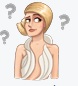 54
Comprendre les transidentités
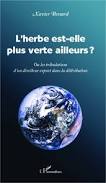 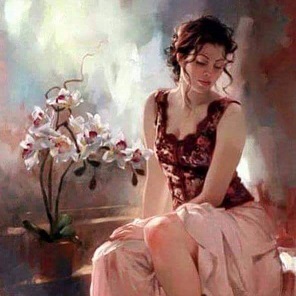 8.1. Les explications psychologiques de la transsexualité F2M
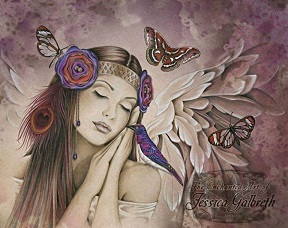 8.1.5bis. La vie dans l’autre genre fantasmé MtF
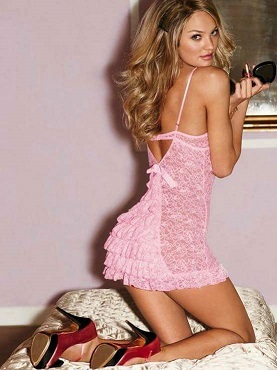 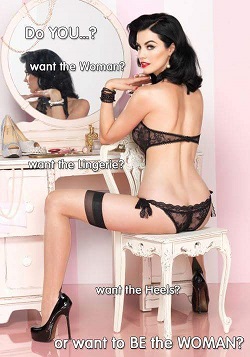 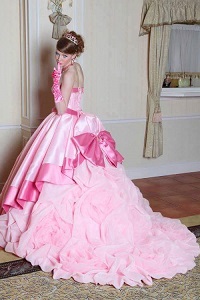 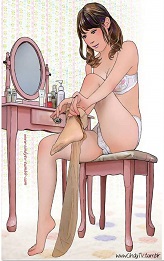 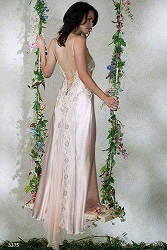 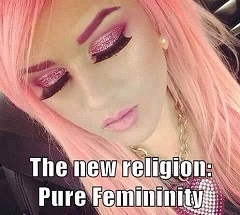 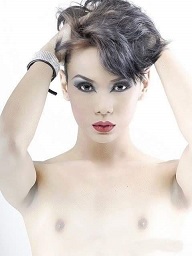 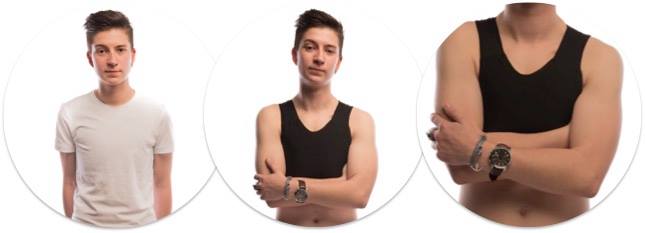 55
Comprendre les transidentités
8.1. Les explications psychologiques de la transsexualité F2M
8.1.5bis. La vie dans l’autre genre fantasmé FtM
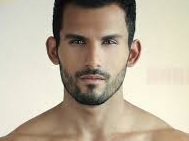 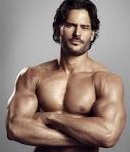 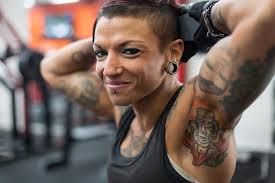 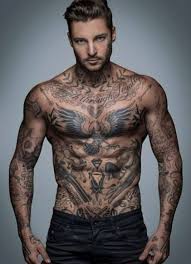 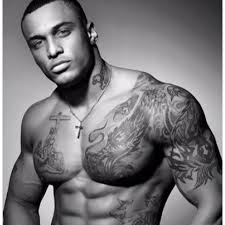 Jessica, 30 ans, pierceuse et culturiste, championne de France de body fitness (Colmar, France). Source : http://www.forumpsg.com/index.php?/topic/1673-tattoo-oeuvre-dart/page-22
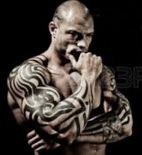 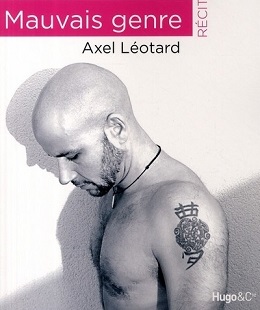 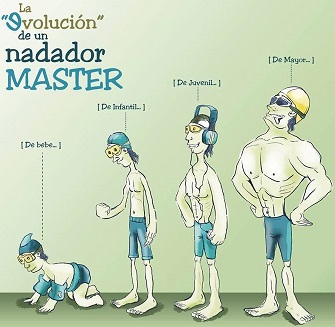 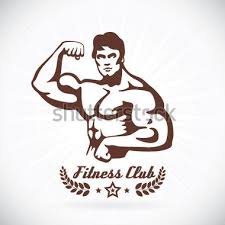 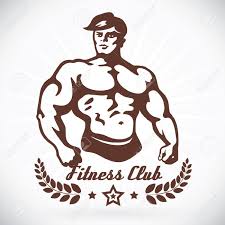 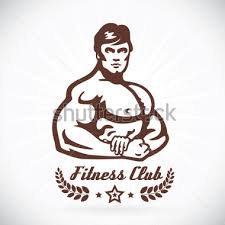 Axel Léotard, photographe. Source : http://www.gibertjoseph.com/mauvais-genre-450058.html
Evolution d’un maitre nageur
Comprendre les transidentités
56
8.2. Les explications physiologiques de la transsexualité
8.2.1. « Transsexualisation » artificielle du psychisme du fait de la prise d’hormones
«  Cette transformation par les hormones a été désigné par H.P. Klotz, endocrinologue, comme transsexualisme secondaire [..] Le traitement hormonal de l'autre sexe modifie l'apparence, la morphologie mammaire et générale du sujet, retentit sur son psychisme. Un surdosage d'œstrogènes féminise le psychisme des hommes et peut les conduire à développer des idées transsexuelles  ». Sources : a) Considérations actuelles sur le transsexualisme : corps et nomination, Sylvie SESÉ-LÉGER, http://www.cartels-constituants.fr/medias/documents/6532.pdf, b) "État actuel de la question du transsexualisme", Klotz. H.P., in Droit et éthique médicale, Masson, 1984, pp.23-31.
Comprendre les transidentités
8.2. Les explications physiologiques de la transsexualité
Comprendre les transidentités
8.2. Les explications physiologiques de la transsexualité (suite)
58
Causes possibles de la « bisexualité » animale :
 Des études relatives à la participation de l'hormone dans le comportement homosexuel indiquent que lors de l'administration des traitements de testostérone et d’estradiol aux animaux hétérosexuels femelles et les niveaux d'hormones élevées augmentent la probabilité de comportement homosexuel. En outre, stimuler les niveaux d'hormones sexuelles pendant la grossesse de l'animal semble augmenter la probabilité de l'accouchement d'une progéniture homosexuel.
Source : Adler, Tina (4 Jan 1997). "Animal's Fancies". Society For Science And The Public 151 (1): 8–9. JSTOR 3980720
Certains suggèrent que des perturbateurs endocriniens, ou des « traumatismes » susceptibles d’endommager la barrière placentaire, pourraient modifier les taux hormonaux reçus par les fœtus. 
 Kay Larkin et ses collègues de l'Oregon Health and Science University ont trouvé de petites différences mais distincts dans une partie du cerveau appelée l'hypothalamus, dans une région particulière de l'hypothalamus - le noyau préoptique, entre les béliers qui préfèrent partenaires sexuels masculins avec les béliers qui préféraient à coopérer avec les brebis. La région est généralement presque deux fois plus grande chez les béliers que chez les brebis. Mais chez le bélier gay, sa taille était presque identique à celui chez les femelles « normales ». L'hypothalamus est connu pour contrôler la libération d'hormones sexuelles et de nombreux types de comportements sexuels. Plusieurs autres régions de l'hypothalamus ont montré des différences de sexe cohérentes au niveau de leur taille, mais seulement cette région spécifique a montré des différences corrélées avec une préférence (orientation) sexuelle (°). Source : Homosexuality is biological, suggests gay sheep study, 5 novembre 2002 (+).
(°) Les différences sont presque identiques à ceux identifiés par le neuroscientifique Simon LeVay dans ses études sur le cerveau des hommes homosexuels. Son travail a toujours été considérée comme controversée, en partie parce que les cerveaux qu'il a étudiés étaient pour la plupart ceux des hommes qui étaient morts du sida. Il était donc difficile de savoir si les différences ont été liés à la maladie ou aux préférences sexuelles. (+) Source : https://www.newscientist.com/article/dn3008-homosexuality-is-biological-suggests-gay-sheep-study/ 
Discussions : Mais Bruce Bagemihl, auteur du livre Exuberence biologique: homosexualité animale et diversité naturelle, souligne qu'il n'y a pas de différences anatomiques ou endocrinologiques entre paires d'animaux exclusivement homosexuelles et exclusivement hétérosexuelles. Cependant, les différences hormonales ont été documentées, avec les principales hormones sexuelles, telles que la testostérone et l'estradiol des mâles homosexuels, lorsqu'on les compare à ceux qui participent uniquement à l'accouplement hétérosexuel. D’un autre côté, Un comportement [homosexuel] est souvent provoquée et exagérée par le chercheur lors de l'expérimentation par la destruction d'une partie des tissus du cerveau, ou en exposant l'animal à des niveaux élevés d'hormones stéroïdes avant la naissance (voir page suivante). Source : https://en.wikipedia.org/wiki/Homosexual_behavior_in_animals. 
On sait depuis longtemps (étude du Pr. Dörner de Berlin...) obtenir un comportement sexuel contraire, transsexuel, des animaux _ rat, mouton ..._, en imprégnant hormonalement le fœtus, avec des hormones contraires. Source : La bisexualité et l'ordre de la nature, Claude Aron, Odile Jacob, 1996.
58
Comprendre les transidentités
8.2. Les explications physiologiques de la transsexualité (suite)
Causes possibles de la « bisexualité » animale (suite) :
Biais de raisonnement : La présence d'un comportement sexuel de même sexe n'avait pas été « officiellement » observé, sur une grande échelle jusqu'à une époque récente, probablement en raison de biais de l'observateur causés par les attitudes sociales de rejet face aux comportement « homosexuels » ou d'une crainte « d’être ridiculisés par leurs collègues ». 
 Bien que des études ont démontré un comportement homosexuel dans un certain nombre d'espèces, Petter Bockman, le conseiller scientifique de l'exposition? Against Nature en 2007, a spéculé que l'ampleur réelle du phénomène peut être beaucoup plus grande qu’on veut bien le reconnaître. En outre, une partie du règne animal est hermaphrodite, vraiment bisexuelle (escargots, mérous ….) Pour ces espèces, l'homosexualité est pas un problème.
 Certains chercheurs croient que ce comportement ait son origine dans l'organisation sociale et la domination masculines sociale, similaires aux traits de dominance, comme dans la sexualité en prison. D'autres, en particulier Bagemihl, Joan Roughgarden, Thierry Lodé et Paul Vasey suggèrent la fonction sociale du sexe (à la fois homosexuel et hétérosexuel) ne faitpas intervenir nécessairement à la domination, mais sert à renforcer les alliances et des liens sociaux au sein d'un troupeau. D'autres ont soutenu que la théorie de l'organisation sociale est insuffisante parce qu'elle ne peut pas tenir compte de certains comportements homosexuels, comme, par exemple, chez les espèces de manchots où des individus mâles ont un compagnon mâle pour la vie et refusent de d’accoupler avec des femelles, quand la chance leur en est donnée.  Alors que les rapports sur de nombreux ces scénarios d'accouplement sont encore anecdotiques, un nombre croissant de travaux scientifiques confirme que l'homosexualité permanente se produit non seulement en espèces avec des liens de couple permanent, mais aussi chez les espèces non monogames comme des moutons.
Sources : a)  "Cold Shoulder for Swedish Seductresses | Germany | Deutsche Welle | 10.02.2005", b) "Gay penguin couple adopts abandoned egg in German zoo". CBC News. 2009-06-05, c) Roselli, Charles E.; Kay Larkin; John A. Resko; John N. Stellflug; Fred Stormshak (2004)."The Volume of a Sexually Dimorphic Nucleus in the Ovine Medial Preoptic Area/Anterior Hypothalamus Varies with Sexual Partner Preference". Journal of Endocrinology, Endocrine Society, Bethesda, MD 145 (2): 478–483.
  De nombreux chercheurs sont d'avis que différents taux (supérieur ou inférieur) des hormones sexuelles chez l'animal, en plus de la taille des gonades de l'animal,  jouent un rôle direct dans le comportement et la préférence sexuelle de cet animal.
 D'autres soutiennent fermement qu’aucune preuve existe, pour étayer ces allégations, lorsque l'on compare les animaux d'une espèce spécifiques présentant un comportement homosexuel exclusivement et ceux qui ne le font pas. En fin de compte, un soutien empirique, à partir d’études complets endocrinologiques, existent pour les deux interprétations. Les chercheurs n'a trouvé aucune preuve de différences dans les mesures des gonades, ou les niveaux des hormones sexuelles des mouettes occidentales et des goélands à bec cerclé, exclusivement homosexuels. Cependant, l'analyse de ces différences dans les béliers bisexuels, il a été trouvé  des niveaux de testostérone et l'estradiol dans le sang, ainsi que des gonades plus petites, chez ces mâles, que leurs homologues hétérosexuels (voir plus haut). Source : Bagemihl, Bruce (1999), ibid, page 164.
59
Comprendre les transidentités
8.2. Les explications physiologiques de la transsexualité (suite)
Causes possibles de la « bisexualité » animale (suite et fin) :
 Les chercheurs ont constaté que la désactivation du gène  fucose mutarotase  (FucM) chez les souris de laboratoire _  qui influe sur les niveaux d'oestrogène à laquelle le cerveau est exposé _ a conduit des souris femelles à se comporter comme si elles étaient des mâles, quand elles ont grandi. « La souris femelle mutante a subi un programme de développement légèrement modifié dans le cerveau pour ressembler au cerveau des mâles en termes de préférence sexuelle » a déclaré le professeur Chankyu Parc de l'Institut supérieur coréen de science et de technologie à Daejon, en Corée du Sud, qui a dirigé la recherche. Ses plus récents résultats ont été publiés dans la revue BMC Genetics le 7 Juillet, 2010. [Une autre étude a révélé qu'en manipulant un gène dans les mouches des fruits (Drosophila), le comportement homosexuel semble avoir été induite. Cependant, en plus d'un comportement homosexuel, plusieurs comportements anormaux sont également survenus, apparemment dus à cette mutation.
Sources : a) Moore, Matthew (2010-07-08). "Female mice 'can be turned lesbian by deleting gene'". London: Telegraph.co.uk, b) "Full text | Male-like sexual behavior of female mouse lacking fucose mutarotase". BioMed Central. 2010-07-07,  c) Terry, J. (2000). "'Unnatural Acts' in Nature: The Scientific Fascination with Queer Animals".GLQ: A Journal of Lesbian and Gay Studies 6 (2): 151, 43.
 En Mars 2011, une recherche a montré que la sérotonine était aussi impliquée dans le mécanisme de l'orientation sexuelle de la souris. Une étude menée sur les mouches des fruits ont constaté que l'inhibition du neurotransmetteur de la dopamine inhibait le comportement homosexuel induit en laboratoire.
Sources : a) "Sexual preference chemical found in mice". BBC News. 2011-03-23, b) "Molecular regulation of sexual preference revealed by genetic studies of 5-HT in the brains of male mice". Nature. 2011-03-23, c) Zuk, Marlene (22 November 2011). "Same-sex insects: what do bees-or at least flies-have to tell us about homosexuality?". Natural History 119 (10): 22.
Note : Depuis longtemps on a la présomption (ou le soupçon) de la localisation de la source du comportement dans l'hypothalamus, centre de rôle encore très peu connu situé à la base et au milieu du cerveau. Certaines zones sont de couleurs et de structure spéciale au nombre de 4 appelés noyaux interstitiels INAH 1, INAH 2, INAH 3 et INAH 4. Simon LeVay du Salk Institute de San Diego avait fait une étude sur 47 cadavres de personnes décédées entre 26 et 59 ans, composés de : a) 19 personnes reconnues comme homosexuels (morte du Sida), b) 16 hommes présumées hétérosexuels (aucune indication d'homosexualité dans leur dossier). C) 9 femmes présumées hétérosexuelles (aucune indication d'homosexualité dans leur dossier). Ce chercheur semblait avoir constaté, en effectuant la découpe histologique (en lame mince) de l'hypothalamus, que le cerveau INAH 3 est plus gros chez les hommes que chez les femmes et les homosexuels. Mais la présomption d'hétérosexualité des hommes et des femmes dites hétérosexuelles peut être invalidée, car 1) une personne peut cacher son homosexualité et surtout  les femmes homosexuelles, 2) la fragilité de la matière cérébrale, et sa difficile découpe, 3) orientation de la fonction d'un organe n'est pas toujours lié à sa taille.
60
Comprendre les transidentités
61
Comprendre les transidentités
62
Défense des transsexuels, lutte contre la discrimination
En France, les menaces de mort contre les personnes sont prévues et réprimées par l'article 222-17 du code pénal. Cette infraction est classée dans la catégorie des délits. Elle est punie de 3 ans d'emprisonnement et de 45 000 € d'amende.
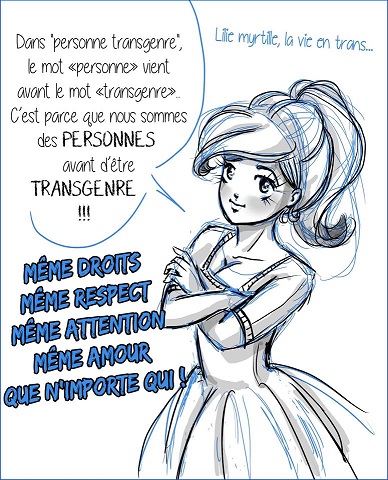 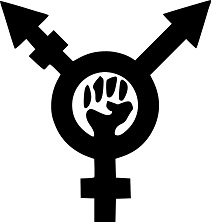 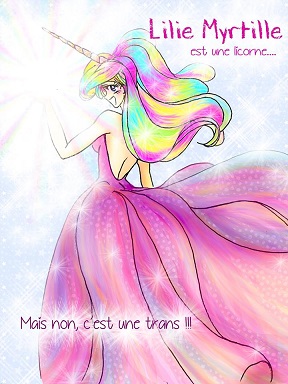 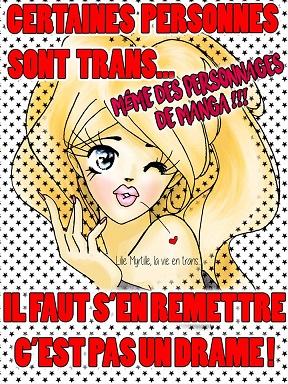 Symbole du transféminisme
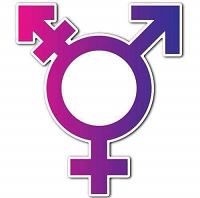 Comprendre les transidentités
63
Défense des transsexuels, lutte contre la discrimination (suite)
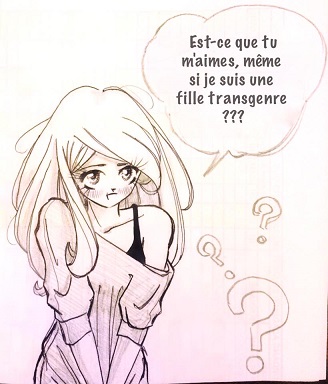 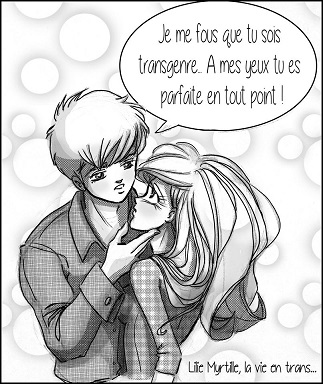 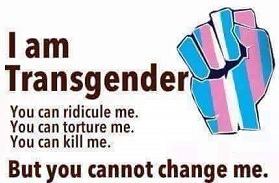 Je suis transgenre.
Vous pouvez me ridiculiser.
Vous pouvez me torturer.
Vous pouvez me tuer.
Mais vous ne pouvez me changer.
Comprendre les transidentités
64
Risques médicaux
L’Androcure détruirait le foi et pourrait provoquer la dépression (à vérifier).
Le Prémarin détruirait le foi (à vérifier).
La prise à long terme d’œstrogène pouvait augmenter le risque de maladies cardiovasculaires.
Sources : a) http://forum.doctissimo.fr/medicaments/traitement-hormonal-substitutif-THS/androcur-depression-sujet_140612_1.htm 

Source : Hormone Replacement Therapy for Transgenders. Do’s and Don'ts. Steven M. Brown, MD, University of Wisconsin School of Medicine, https://www.stumptuous.com/transhealth_site/brown_hrt_for_tg_2005.ppt 

Risque de se tromper sur sa « transidentité »

« Je respecte le courage des personne qui entament leur transition. Et ce n'est pas un manque de respect que d'inciter certains transs à une introspection critique envers elles/eux-mêmes. C'est même plutôt une preuve d'amour pour elles ou eux. Et qu'on respecte ma propre introspection critique envers moi-même. Chez moi, je n'ai jamais senti un caractère d'urgence impérieuse chez moi. Il y a toujours eu un débat, en mon âme, entre mon inclinaison de cœur et l'acceptation de la société. J'ai senti de forte résistance autour de moi. Je n'ai jamais trouvé de circonstances favorables, durant toute ma vie. De plus, je me sens réellement entre les deux. Donc, j’ai peur de risquer de faire une bêtise en voulant entamer une transition. Pour moi, il est important au sein du milieu transidentitaire et des associations qui le représente, qu’il y ait la tolérance et le respect de toutes les sensibilités _ H ou F transs, transgenre, trans fluide, queer, cisgenre ... _ (dans ce groupe et ailleurs) ... ». Témoignage d’un transgenre prudent, sur les causes de son « transgendérisme » et sur le fait d’engager ou non une transition.
Comprendre les transidentités
Sur le futur : greffe d’utérus etc.
65
Salut, ci-dessous un petit texte avec beaucoup de questions, j'aimerais avoir ton avis sur le sujet traité, tu as le droit, le devoir même de compléter répondre ajouter des questions etc... et là je m'adresse à la personne que tu es et au genre que tu revendiques. Ta pensée est importante pour moi et je l'intègrerais dans son essence même à ma connaissance du sujet traité. Je fais partie d'un petit groupe de réflexion éthique ici en Normandie et ce sujet fait partie de notre réflexion sur le transhumanisme. ...;IMPLANTATION D'UN UTERUS ARTIFICIEL AUX HOMMES.Chaque espèce est capable d'assurer sa pérennité par la procréation qui résulte de l'accouplement de la femelle et du mâle. La femelle assurant dans la presque totalité des cas la vie avant la naissance, la naissance, l'alimentation (souvent conjointement avec le mâle) la surveillance et l'apprentissage pendant les premiers mois ou les premières années des jeunes individus jusqu'à leur émancipation.Or, les technologies scientifiques permettraient maintenant d'implanter un utérus artificiel au mâle de l'espèce humaine, à l'homme donc. Ce même homme dont la physiologie, la biologie et le psychisme ne sont pas adaptés à pareille aventure. Si donc implantation d'un utérus artificiel est réalisée sur un homme, l'élasticité de ses tissus ne sera probablement pas suffisante pour compenser l'arrondissement de son ventre, il ne pourra probablement pas « accoucher » comme une femme, ses cellules et ses organes ne produiront pas les hormones et nutriments nécessaires au bon développement du fœtus il faudra donc lui administrer (ou au fœtus directement) les éléments nécessaires, et enfin son éventuel désir (et projet) d'enfant ne sera pas du même ordre que le désir de maternité d'une femme et ses capacités psychologiques à être « maman » pendant les premières années de vie de l'enfant sont plus que douteuses.QUESTIONS :
pourquoi essayer de faire d'un homme une parturiente puis une maman ?
quelle motivation serait assez puissante et assez légitime pour pousser l'être humain à changer ou dépasser ce que la « nature » à mis en place ? En d'autres termes cela promet il un bénéfice pour l'humanité ? Pour notre communauté nationale ? Pour un groupe représentatif (composé de nombreux individus sains ou atteints d'une certaine pathologie) ? Ou seulement pour quelques individualités ?
est-ce idéologique (style : égalité homme/femme) ?
qui revendique cela et est ce revendiqué comme un « droit » ?
est ce une solution alternative à l'interdiction de la GPA ?
Combien d'implantations par an prévues ?
quels sont les budgets et d'où vient l'argent ? Public ou privé ?
est il espéré un retour sur investissement financier ? Si oui de quel ordre de grandeur ?
Y a t'il cordon ombilical ? Le cas échéant est il fonctionnel ?
Quels sont le problèmes technologiques restant à surmonter ? 
Y a t'il des risques pour les futurs enfants : physiques mentaux ou bien psychologiques ?
Les difficultés médicales, le peu de demandeurs potentiels et le cout financier ne sont ils pas de nature à mettre fin à ce projet (ce ne sera pas le cas bien entendu si ce projet est d'ordre idéologique)
quel est le coût prévisionnel pour le budget de l'assurance maladie ?
Qui a décidé d'autoriser ou de laisser faire ces recherches et ces études ? Y a t'il des avis éthiques émis ?
Note pour information : Feu vert pour les greffes d’utérus en France, http://mobile.lemonde.fr/sante/article/2015/11/06/feu-vert-pour-les-greffes-d-uterus-en-france_4804854_1651302.html
Comprendre les transidentités
Sur le futur : greffe d’utérus etc.
66
La solution de la greffe d'un vagin d'une donneuse, oblige de prendre un médicament anti-rejet à vie, avec des risques pour la vie du receveur. Elle n’est pas à envisager. 
Quand à la culture tissulaire de blocs utérus-vagin, qui a été expérimentée sur des filles de 8 ans, mal formées, il est difficile d’imaginer comment à partir d’un caryotype XY, l’on peut arriver, au niveau de l'embryogénèse, faire s'exprimer la "construction" d'un bloc utérus-vagin. 
Par ailleurs comment obtenir la fabrication d’un bloc utérus-vagin, de caryotype XX, qui ne puisse pas être rejeté par le reste du corps d’un transsexuel M2F, qui lui est de caryotype XY. Et réciproquement pour les F2M.
A moins de créer un blocs utérus-vagin, qui ne puisse pas être rejeté par le reste du corps _ voir article ci-dessous.
« Machine à cœur »
Menée par Harald Ott, cette même équipe avait mis au point en 2008 la procédure permettant de « nettoyer » les cellules vivantes de l’organe du donneur et de la recellulariser avec des cellules parfaitement compatibles avec le receveur. Une technique éprouvée avec succès sur des cœurs, des poumons et des reins de souris mais aussi de plus grands mammifères. L’étude publiée dans Circulation Research est la première à en détailler la réussite sur des cœurs humains.
Pour ce faire, les scientifiques ont dû concevoir un bioréacteur capable de contenir un cœur humain entier pendant tout le processus de recellularisation. Cette «machine à cœur» aura été testée avec succès sur soixante-treize organes collectés par l’agence de biomédecine de Nouvelle-Angleterre. Chaque organe est resté en culture pendant 120 jours et les études de compatibilité effectuées à la fin du processus montrent une absence d’antigènes HLA, molécules responsables des réactions de rejet.
Pour le magazine Popular Science, nous n’avons jamais été aussi loin dans la conception in vitro de cœurs humains transplantables et la bio-ingénierie jamais été aussi près d’offrir une nouvelle solution thérapeutique aux malades, capable, cerise sur le gâteau, de contourner bien des obstacles bioéthiques.  
 
Source : http://www.slate.fr/story/115685/coeur-humain-quasi-transplantable-cellules-souches
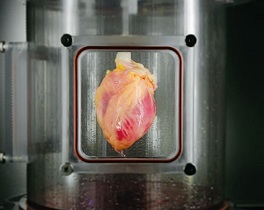 Avant d’être réimplanté, l’organe a été repeuplé par les cellules souches du receveur. © B. JANK/MD/OTT LAB/CENTER FOR REGENERATIVE MEDEDCINE/MASSACHUSETTS HOSPITAL
 Source : Direct Matin, page 6, N° 1854 VENDREDI 25 MARS 2016.
67
Comprendre les transidentités
Glossaire / Lexique
Activation : concept selon lequel l'expression du comportement sexuel chez le mâle ou la femelle des Mammifères dépendrait de l'action des hormones sexuelles sur des structures nerveuses centrales.
Antigène d'histocompatibilité : antigène cellulaire responsable du rejet des greffes, en raison de la production d'anticorps qu'il induit dans l'organisme hôte.
Attractivité : Est attractive une femelle qui attire le mâle (par l’odeur, les phéromones provenant de la femelle œstrale).
Caryotype : nombre et caractères morphologiques des chromosomes propres à chaque espèce.
Comportement de reproduction : ensemble des séquences motrices qui sont exécutées pour mettre en contact les gamètes du mâle avec celles de la femelle, ce qui permet la fécondation et la reproduction de l'espèce. 
Chez la plupart des animaux, le comportement sexuel correspond à un comportement de reproduction : grâce à la coordination des hormones, des phéromones et des réflexes sexuels, la fécondation est le but fonctionnel de ce comportement. Chez les mammifères ayant un cerveau très développé (Homo sapiens, chimpanzés, bonobos, orangs-outans, dauphins), la structure cérébrale a évolué et la dynamique fonctionnelle du comportement a été modifiée : le comportement de reproduction devient un comportement érotique. 
En simplifiant, il existe trois grands circuits neurobiologiques, spécifiquement conçue pour la copulation hétérosexuelle : 1) les circuits olfactifs, à l'origine de l'excitation sexuelle et de l'orientation sexuelle ; 2) les circuits des réflexes sexuels (lordose, érection, éjaculation… flèches oranges), qui permettent la copulation ; et 3) les circuits des récompenses sexuelles (système de récompenseassocié au pénis/clitoris – flèches bleues), qui sont impliqués dans les apprentissages sexuels (en particulier de la motivation sexuelle). Source : https://fr.wikipedia.org/wiki/Comportement_de_reproduction 
Comportement sexuel hétérotypique : n'est pas conforme au sexe génétique et correspond, chez l'animal, au comportement homosexuel humain.
Comportement sexuel homotypique : est conforme au sexe génétique et correspond, chez l'animal, au comportement hétérosexuel humain.
Comprendre les transidentités
68
Glossaire / Lexique (suite)
Copulation : a) Accouplement du mâle avec la femelle. B) activité sexuelle spécifique et innée des mammifères non-primates.  L'anatomie du corps et du système nerveux est spécifiquement organisée pour la copulation hétérosexuelle. Par contre, le rapport sexuel humain provient d'une évolution des facteurs biologiques qui contrôle la copulation des mammifères. Chez l’être humain, le comportement de reproduction devient un comportement érotique. Le coït vaginal est plutôt une activité érotique, parmi d'autres, réalisée volontairement pour obtenir des récompenses cérébrales (plaisir).
Source : https://fr.wikipedia.org/wiki/Copulation 
Dimorphisme sexuel : correspond à l'ensemble des caractères anatomiques, physiologiques et affectifs qui diffèrent chez le mâle et chez la femelle.
Épigenèse : édification de l'embryon par formation successive de parties nouvelles.
Éthologie : a) science des mœurs. b) étude du comportement des diverses espèces animales, dans leur milieu naturel ou non.
Intromission : insertion du pénis du mâle dans le vagin de la femelle.
Génotype : constitution génétique d'un individu.
Comprendre les transidentités
69
Glossaire / Lexique (suite)
Genre (social) : rôles, comportements, expressions et identités des filles, des femmes, des garçons, des hommes et des personnes de divers genres établis par la société. Il influence la perception qu'ont les gens d'eux-mêmes et d'autrui, leur façon d'agir et d'interagir ainsi que la répartition du pouvoir et des ressources dans la société. On décrit souvent le genre en termes binaires (fille/femme ou garçon/homme); pourtant, on note une grande diversité dans la compréhension, l'expérience et l'expression du genre par les personnes et les groupes. Source : http://www.cihr-irsc.gc.ca/f/47830.html b) Différences sociales, psychologiques, mentales, économiques, démographiques, politiques, etc. entre hommes et femmes.
1) Le genre serait une construction sociale. Les études de genre affirment qu’ils n’existe pas d’essence de la « féminité » ni de la « masculinité », « mais un apprentissage tout au long de la vie des comportements socialement attendus d’une femme ou d’un homme ». 2) Le genre serait un processus relationnel. Les caractéristiques évoquées ci-dessus ne seraient pas construites ni apprises de manière indépendante mais dans une relation d’opposition entre masculin et féminin. 3) Le genre serait un rapport de pouvoir. Le genre distingue le masculin et le féminin, et, dans le même mouvement, les hiérarchise à l’avantage du masculin. Le masculin et le féminin sont en relation, mais il ne s’agit pas d’une relation symétrique, équilibrée. De plus, en posant une frontière entre les deux catégories de sexe, le genre est en soi oppressif, puisqu’il n’admet pas de déviation par rapport aux normes qu’il établit.
Le genre serait un système de bicatégorisation hiérarchisée entre les sexes (hommes/femmes) et entre les valeurs et représentations qui leur sont associées (masculin/féminin).Source : http://labogenere.fr/quest-ce-que-le-genre/ 
« Le genre dit social, celui que l’on apprend, pratique et développe. Une façon de s’habiller, se comporter voir même de pleurer. Ne dit-on pas que les hommes ne pleurent pas ? On pourrait aller très loin pour définir le genre social qui est, soit dit en passant, n’est pas du tout le même en fonction d’où vous pouvez provenir sur cette terre. Le genre social est tout ce qui en dehors des caractères primaire nous indique que nous sommes en présence d’un homme où d’une femme, où plutôt devrais-je dire ce qui nous: LAISSENT CROIRE QUE. Les transsexuelles d’homme à femme […] poussent la société dans son dernier retranchement, celui du binarisme sexuelle ». Source : http://patriciapaquette.ca/la-transsexualite-demontre-la-vigueur-du-feminisme-le-feminisme-nest-pas-mort/
Comprendre les transidentités
70
Glossaire / Lexique (suite)
Hormone : dans son acception classique, ce terme désigne un messager chimique qui, élaboré par une glande endocrine et déversé dans la circulation sanguine, intervient dans les corrélations organiques. On sait aujourd'hui qu'il existe des cellules endocrines qui produisent des hormones exerçant, au sein même des organes, une fonction, dite paracrine, de messager intercellulaire. Certaines hormones sont sécrétées à la fois par des glandes endocrines et par des cellules nerveuses. C'est le cas de l'ACTH. Libérée dans le sang à partir de la glande pituitaire, elle contrôle le fonctionnement de la glande corticosurrénale. Synthétisée par des cellules nerveuses centrales, elle joue un rôle de neurotransmetteur ou de neuromodulateur dans le contrôle du comportement sexuel, de la mémoire ou de phénomènes d'apprentissage.
Hypothalamus : région du diencéphale impliquée physiologiquement dans le contrôle des comportements alimentaires, sexuels, agressifs et dans les régulations hormonales et végétatives.
Identité de genre : a) le fait de se reconnaître en accord psycho-affectif avec son sexe génétique. B) se réfère au genre auquel une personne a le ressenti profond d'appartenir. C) conviction ou ressenti profonds de se sentir homme ou femme, souvent ressentie dès l'enfance. "L'identité de genre" peut ne correspondre au sexe biologique.
Identité sexuelle : manière dont s'exprime l'orientation sexuelle d'un individu.
Libido : besoin sexuel.
Neurohormone : hormone peptidique produite par une cellule nerveuse qui, déversée dans la circulation sanguine, agit sur des cibles glandulaires (ex. : te LHRH et l'ocytocine stimulant respectivement les cellules gonadotropes pituitaires et les cellules de la glande mammaire). Peut jouer également le rôle de neuromodulateur de l'activité nerveuse centrale (ex. : contrôle du comportement sexuel, par le LHRH, et des processus mnémoniques par la vasopressine).
Neuromodulateur : substance interagissant, au niveau neuronal ou glandulaire, avec un neurotransmetteur lui 
même, une neurohormone, un peptide ou une hormone stéroïde.
Comprendre les transidentités
71
Glossaire / Lexique (suite)
Neurone : cellule nerveuse formée d'un corps cellulaire, dit péricaryon, portant deux types de prolongements : un axone, souvent allongé, acheminant l'information vers d'autres neurones et des dendrites avec lesquelles s'articulent les terminaisons axoniques d'autres neurones.
Neurotransmetteur : substances de nature chimique diverse, assurant la transmission des messages nerveux au niveau synaptique. J'ai cité, dans cet ouvrage, parmi les quelques dizaines d'entre eux, dont on connaît actuellement l'existence : l'acétycholine, formée à partir de la choline ; les catécholamines représentées par la dopamine et la noradrénaline dérivant d'un acide aminé, la tyrosine ; une indolamine, la sérotonine, issue du tryptophane ; le GABA, provenant de l'acide glutamique ; des peptides tels que les endorphines et le neuropeptide Y.
Opiacé endogène : peptide tel que l'endorphine qui joue le rôle, dans le cerveau, d'une « morphine endogène ».
Orientation sexuelle (hétérosexualité, bisexualité, homosexualité) : mode durable d'attirance (émotionnelle, romantique, sexuelle, ou une combinaison des trois) pour le sexe opposé, le même sexe, ou les deux sexes, et les genres qui vont avec. Ces attirances sont communément acceptées comme étant l'hétérosexualité, la bisexualité, et l'homosexualité.
Organogenèse : développement des organes.
Ovario-testis : glande génitale dans laquelle coexistent des plages de tissu ovarien ou testiculaire.
Oviparité : développement de l'œuf dans l'organisme maternel.
Phénotype : caractères observables apparents d'un individu régis par son génome en interaction avec son milieu de développement.
Phylogenèse : évolution des espèces.
Préformation : théorie selon laquelle toutes les parties de l'organisme préexistent dans le germe.
Prolactine : hormone produite par la glande pituitaire. Intervient chez les Mammifères dans le contrôle du fonctionnement du corps jaune, dans celui de la lactation et dans la régulation du comportement sexuel.
Comprendre les transidentités
72
Glossaire / Lexique (suite)
Proceptivité : est proceptive celle qui est attirée par lui. 
Pseudo-hermaphrodisme : il est dit « mâle » chez des garçons génétiquement mâles naissant avec des organes génitaux externes ambigus, de morphologie féminine ; et « femelle », chez des filles génétiques ayant des organes génitaux externes masculinisés.
Réceptivité : acceptation du mâle par la femelle (ou phase consommatoire).
Sexe biologique : a) ensemble d'attributs biologiques retrouvés chez les humains et les animaux. On l'associe principalement à des caractéristiques physiques et physiologiques, par exemple les chromosomes, l'expression génique, les niveaux d'hormones et la fonction hormonale ainsi que l'anatomie génitale et sexuelle. On décrit généralement le sexe en termes binaires, « femme » ou « homme », mais il existe des variations touchant les attributs définissant le sexe ainsi que l'expression de ces attributs. Source : http://www.cihr-irsc.gc.ca/f/47830.html b) différences biologiques entre femmes et hommes.
Synapse : zone de jonction entre neurones mais également entre neurones et cellules musculaires ou glandulaires. Parfois même des contacts s'instituent entre les neurones et la paroi de capillaires sanguins (ex. : synapses hémoneurales au niveau du système porte hypophysaire). Dans tous les cas, il y a apposition de deux membranes, l'une présynaptique, appartenant à la terminaison d'un axone ; l'autre postsynaptique, représentée par celle d'une dendrite, d'un muscle, d'une cellule glandulaire ou de la paroi capillaire. La transmission de l'influx nerveux s'effectue grâce à des neurotransmetteurs.
Système limbique : ensemble de structures nerveuses de signification phylogénétique ancienne. Il joue un rôle essentiel dans les processus mnémoniques, dans la genèse des émotions et dans le contrôle des phénomènes affectifs.
Tronc cérébral : partie de l'encéphale s'étendant du myélencéphale (bulbe rachidien), à travers le métencéphale et le mésencéphale, jusqu'au diencéphale. Il est le siège des noyaux noradrenergiques, dopaminergiques, sérotoninergiques dont les axones se projettent sur de nombreuses aires cérébrales. Il est aussi, au niveau du mésencéphale, le relais entre des faisceaux nerveux ascendants et descendants impliqués dans la régulation du comportement sexuel.
Schéma copulatoire : séquence stéréotypée des comportements sexuels …
Comprendre les transidentités
73
Personnalités connues
Il y a peu de personnalités transgenres qui ont percé ou qui soient connues dans le monde.
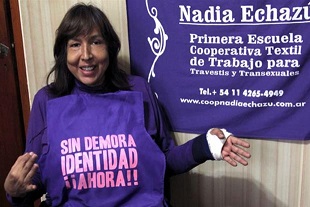 lana wachowski
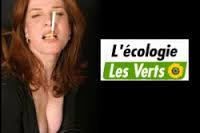 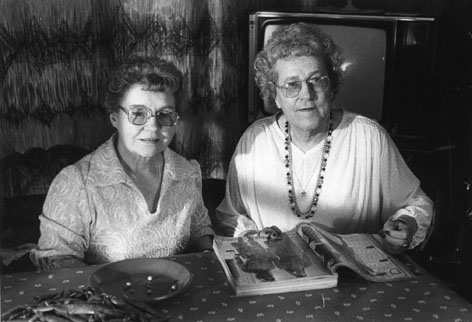 Lohana Berkins  (1965 - 2016) était une activiste transgenre Argentine, défenseuse et promotrice de l' identité transgenre dans son pays. Elle s’est battue pour la loi 3062 du respect de l'identité travestie et transsexuelle et approuvée par l'Assemblée législative de Buenos Aires en 2009. Source : https://es.wikipedia.org/wiki/Lohana_Berkins
L’Algérien(ne) Pascal(e) Ourbih, 44 ans, vient d’obtenir la nationalité française et mènera la liste écolo dans le 16e où il habite depuis vingt ans. Ce comédien transsexuel qui tourne dans la série d’Arte « Vénus et Apollon » est un ex-militant du PASTT et d’Act Up. http://www.egaliteetreconciliation.fr/Ecologie-Un-transsexuel-algerien-candidat-des-Verts-a-Paris-876.html
Huguette Voidies et Ovida Delect, deux écrivaines transsexuelles
Comprendre les transidentités
Bibliographie
74
Sur le genre et le sexe social :
Précieuses études de genre, https://lejournal.cnrs.fr/dossiers/precieuses-etudes-de-genre 
LE SEXE ET LE GENRE SONT EN FAIT LA MÊME CHOSE (MAIS NE PARTEZ PAS SI VITE), https://furiegelatine.wordpress.com/2016/03/08/le-sexe-et-le-genre-sont-en-fait-la-meme-chose-mais-ne-partez-pas-si-vite/ 
Mauvais genre / France Inter, http://www.franceinter.fr/emission-interception-mauvais-genre
Théorie du genre : Le fils de François Hollande militant de la « théorie queer », http://www.theoriedugenre.fr/?Le-fils-de-Francois-Hollande 

Sur la transphobie dans le courant féministe :
https://en.wikipedia.org/wiki/Feminist_views_on_transgender_and_transsexual_people, 
http://rationalwiki.org/wiki/Trans-exclusionary_radical_feminism
Féministes radicales et transsexuelles : même combat selon Hari Nef, http://i-d.vice.com/fr/article/what-you-still-don39t-understand-about-being-trans-fr-translation?utm_source=vicefbfr 
Nous trans-féministes, http://www.observatoire-des-transidentites.com/2015/11/nous-transfeministes.html 

Sur la transphobie dans le monde du travail :
Une transsexuelle fait condamner son entreprise après son licenciement, http://www.rtl.fr/actu/societe-faits-divers/une-transsexuelle-fait-condamner-son-entreprise-apres-son-licenciement-7780297172 
Belgique : La loi enfin adaptée: plus question de vous licencier si vous êtes transexuel !, http://www.sudinfo.be/1064544/article/2014-07-25/la-loi-enfin-adaptee-plus-question-de-vous-licencier-si-vous-etes-transexuel 
L'administration belge recrute désormais sans distinction de genre - Homme, femme ou X, http://mobile.e-llico.com/article.htm?ladministration-belge-recrute-desormais-sans-distinction-de-genre&articleID=35915 
Karine Espineira est la première Trans à obtenir le grade de Docteure de l’université française, http://www.txy.fr/blog/2013/01/09/karine-espineira-est-la-premiere-trans-a-obtenir-le-grade-de-docteure-de-luniversite-francaise/ 
http://www.sos-transphobie.org/temoignage-de-selene-victime-de-transphobie-au-travail 

Sur le fantasme de sissification :
a) Enfermé Dans De La Dentelle - La Féminisation Forcée 101 [on y trouve une explication du désir de sissification], http://fr.biguz.net/watch.php?id=199296&name=enferm%C3%A9-dans-de-la-dentelle---la-f%C3%A9minisation-forc%C3%A9e-101
Comprendre les transidentités
Bibliographie
75
Sur la transphobie sociale et religieuse :
La transsexualité n'est pas une maladie mais une problématique sociale | Blog | Le Club de Mediapart, https://blogs.mediapart.fr/herve-hubert/blog/300614/la-transsexualite-nest-pas-une-maladie-mais-une-problematique-sociale 
https://voxigayblog.wordpress.com/2016/01/07/pakistan-blessee-par-balle-une-trans-a-attendu-3-heures-avant-detre-soignee-a-lhopital/, 
http://www.francetvinfo.fr/societe/on-ma-clairement-dit-que-le-probleme-cetait-que-j-etais-une-personne-trans_891931.html 
PHOTOS. Une femme transgenre défie Facebook avec des photos de sa poitrine dénudée, http://www.huffingtonpost.fr/2015/10/02/femme-transgenre-facebook-photos-poitrine-denudee_n_8233852.html 
South Dakota Becomes First State To Pass Anti-Transgender Student Restroom Bill (Dakota anti-trans’ bill), février 2016, http://www.buzzfeed.com/dominicholden/south-dakota-becomes-first-state-to-pass-anti-transgender-st
vues féministes sur les personnes transgenres et transsexuelles, https://en.wikipedia.org/wiki/Feminist_views_on_transgender_and_transsexual_people 

Suicides des trans’ :
Pourquoi un tel taux de suicide chez les trans américains?, 20.03.2014, http://www.slate.fr/monde/83161/suicide-trans-americains 
Alan, Leelah : combien faudra-t-il de suicides pour que les trans aient enfin des droits ?, 04/01/2016, http://leplus.nouvelobs.com/contribution/1466097-alan-leelah-combien-faudra-t-il-de-suicides-pour-que-les-trans-aient-enfin-des-droits.html 

Ethnologie :
Les transgenres existaient déjà à la préhistoire, http://m.huffpost.com/fr/entry/4036596 ,
Du Big-Bang à la Transsexualité, http://www.txy.fr/blog/2013/12/24/du-big-bang-a-la-transsexualite-1/ 
Hijra (Inde), https://fr.wikipedia.org/wiki/Hijra_(Inde) 
Hijras, http://www.refinery29.com/2016/01/100326/hijras-third-gender-india-photos#slide-7 
Katoï  ou Ladyboy, https://fr.wikipedia.org/wiki/Ladyboy
Muxhe ou muxe, https://fr.wikipedia.org/wiki/Muxhe 
Berdache, bardache ou être aux deux esprits, https://fr.wikipedia.org/wiki/Bispiritualit%C3%A9 
https://fr.wikipedia.org/wiki/Troisi%C3%A8me_sexe 
Transgenres fa'afafine vivent aux Samoa, https://fr.wikipedia.org/wiki/Fa%27afafine 
Mahu ou Raerae  ou Raé raé, https://fr.wikipedia.org/wiki/Mahu  
Films trans’, http://yagg.com/2016/02/06/12-films-trans-incontournables/
Comprendre les transidentités
Bibliographie
76
Crimes :
L’Argentine doit enquêter sur la vague d’attaques visant des militantes transgenres | Amnesty International, https://www.amnesty.org/fr/latest/news/2015/10/argentina-must-investigate-horrific-wave-of-attacks-against-trans-activists/ 
http://touch.metronews.fr/lyon/lyon-il-couche-avec-un-transsexuel-s-en-apercoit-et-le-tabasse/
http://www.pghlesbian.com/2015/02/22-year-old-ohio-trans-woman-stabbed-to-death-by-father/ 
http://janetmock.com/2015/02/16/six-trans-women-killed-this-year/ 

Pétitions :
Solidarité avec les personnes homosexuelles en Tunisie, https://secure.avaaz.org/fr/petition/Gouvernement_et_deputes_tunisiens_Dd_lnf_ljtmy_w_lsysy_mtDmnwn_m_lmthlyt_w_lmthlyyn/?pv=11&fb_action_ids=10153293520994102&fb_action_types=avaaz-org%3Ais_interested&fb_source=other_multiline&action_object_map=%5B780552392066847%5D&action_type_map=%5B%22avaaz-org%3Ais_interested%22%5D&action_ref_map=%5B%5D 
.

Erreurs ou difficulté à déterminer (identifier) son propre genre :
Bruce Jenner AKA Caitlyn Jenner Declares She No Longer Feels Like A Woman !, http://likes.com/g/14354117?v=f6mMpExx4umbn5bZTvqcBUs51Af4fF7TRw3fa&page=1 
Je ne me sens ni femme, ni homme : ne m'appelez pas "Madame", je suis neutrois, 02/01/2016, http://leplus.nouvelobs.com/contribution/1383690-je-ne-me-sens-ni-femme-ni-homme-ne-m-appelez-pas-madame-je-suis-neutrois.html  

Sur le futur, greffe d’utérus – vagin :
Le futur des traitements et des actions possibles, http://benjamin.lisan.free.fr/jardin.secret/EcritsScientifiques/GuideTranssexuel/FUTUR.htm
Solution pour irriguer "tissulairement" les greffons (powerpoint PPTX), http://benjamin.lisan.free.fr/jardin.secret/EcritsScientifiques/GuideTranssexuel/solution-pour-irriguer-tissulairement-les-greffons.pptx
Chirurgie de greffe sexuelle dans le futur (peut-être (?)) _ un article plus ancien _, http://benjamin.lisan.free.fr/jardin.secret/EcritsScientifiques/GuideTranssexuel/CHIRGREF.htm
Réflexions sur les possibilités de transplanter un greffon de vagin chez un homme biologique (2015), http://benjamin.lisan.free.fr/jardin.secret/EcritsScientifiques/GuideTranssexuel/reflexions_sur_possibilites_transplanter_greffon_vagin_chez_homme_biologique.htm
Comprendre les transidentités
77
Bibliographie (suite)
Sur l’intersexualité :
http://pierrehenri.castel.free.fr/Articles/intersexualite.htm
.

Habillement :
Les particularités de la lingerie transgenre..., http://catalogues-lingerie.com/les-particularite-de-la-lingerie-transgenre/ 
. 

Le parcours des transsexuels :
Le protocole dans un parcours officiel transsexuel, Act Up-Paris, http://www.actupparis.org/spip.php?article1184 
Prise en charge du transsexualisme - Faculté UFR de médecine Paris 7 Diderot, http://www.medecine.univ-paris-diderot.fr/index.php/formation-continue/du-di/liste-des-du-et-diu/item/340-prise-en-charge-du-transsexualisme  
Equipe des professionnels traitant de la transsexualité sur Paris, http://www.transparis.fr/ 
Changement d'état civil des personnes trans : une procédure encore longue et coûteuse, véritable parcours du combattant, http://www.huffingtonpost.fr/2015/10/17/changement-etat-civil-personne-trans-procedure-longue-couteuse_n_8291776.html?utm_hp_ref=tw 
http://m.france3-regions.francetvinfo.fr/rhone-alpes/rhone/lyon/chirurgie-de-reassignation-sexuelle-lyon-centre-de-reference-et-d-excellence-766390.html
Hormone Replacement Therapy for Transgenders. Do’s and Don'ts. Steven M. Brown, MD, University of Wisconsin School of Medicine, https://www.stumptuous.com/transhealth_site/brown_hrt_for_tg_2005.ppt  (l’exposé des risques). 

Causes possibles, témoignages, coming-out, psychologie, épidémiologie :
Quels sont des causes du travestissement (en Anglais), https://m.facebook.com/story.php?story_fbid=1482948295342949&id=100008833771357
Comment respecter une personne transgenre, http://fr.m.wikihow.com/respecter-une-personne-transgenre 
Dimorphisme cérébral : http://franck-ramus.blogspot.fr/2015/12/y-t-il-un-dimorphisme-sexuel-cerebral.html?m=1 
http://www.rts.ch/info/suisse/7482017-un-enfant-sur-500-ne-se-sentirait-pas-en-phase-avec-son-sexe.html 
http://yagg.com/2016/02/18/lemouvant-et-tres-drole-coming-out-trans-de-jordan-raskopoulos/ 
Définition DSM IV du transsexualisme, http://www.sandraguiadeur-savoirsantesexualite.fr/blog/transidentite/  
http://yagg.com/2016/03/28/australie-une-femme-daffaires-fait-son-coming-out-trans-a-la-television/
Comprendre les transidentités
78
Bibliographie (suite)
Définitions, articles encyclopédiques :
https://fr.wikipedia.org/wiki/Travestissement, 
https://fr.wikipedia.org/wiki/Transphobie, 
Transsexualité en Iran — Wikipédia, https://fr.m.wikipedia.org/wiki/Transsexualit%C3%A9_en_Iran , 
http://xxy.fr/le-manifeste-du-travesti/, 
http://fr.m.wikihow.com/se-travestir, 
Orientation sexuelle… simplement humaine, février 2015, http://evedecandaulie.fr/orientation-sexuelle/ 
http://www.arte.tv/magazine/28minutes/fr/transgenre-transsexuel-de-qui-parle-t-28minutes 

Personnalités transsexuelles connues :
Venezuela: Tamara Adrián devient la première femme trans élue au Parlement, http://yagg.com/2015/12/07/venezuela-tamara-adrian-devient-la-premiere-femme-trans-elue-au-parlement/ 
.

Le cas des parents qui laissent évoluer naturellement leur enfant, même s’il manifeste des comportements transsexuels :
http://www.terrafemina.com/article/une-fille-transgenre-recoit-sa-premiere-dose-d-hormone-sa-mere-filme-son-incroyable-reaction_a288487/1
. 

Bandes dessinées : Dessins de Sophie Labelle expliquant les transidentités :
Assigné garçon, http://assigneegarcon.tumblr.com/ 
  http://assignedmale.tumblr.com/  (en Anglais)
 https://www.facebook.com/assigneegarcon/  
  https://twitter.com/AssigneeGarcon
Comprendre les transidentités
79
Bibliographie (suite)
Sites :
 http://www.ant-france.eu
 http://outrans.org/
Jardin de T (facebook) : https://www.facebook.com/Le-Jardin-des-T--809250515763519/ 
 http://www.ortrans.org/fr/
 http://transgenderinfo.be
 http://chrysalidelyon.free.fr/ (les guides etc.) & https://www.facebook.com/chrysalidelyon/
 http://ftm-transsexuel.info/ (les infos) & http://ftm-transsexuel.com/forum/ (le forum) & https://www.facebook.com/ftmtranssexuel http://estermarie.free.fr/ester/ (conseils & guide pour les transgenres), 
dont la page sécurité pour les transs : http://estermarie.free.fr/ester/securite.htm
 http://www.txy.fr (XXY est destiné aux personnes travesties qui veulent conserver leur statut masculin)
http://www.xxy.fr (TXY est ouvert a tous) 
 http://www.abc-transidentite.fr/ : Association Beaumont Continental.
http://www.gynarchy.org/texts/ben/feminisation.htm (Le Petit Benjamin illustré de Myriam).
http://www.360.ch/espace/trans/ 
 ( http://www.caritig.org/ )
 http://www.asbfrance.org/ 
 http://www.ghostland.org/trans/ 
 Queer Infoservers: Transgender & Transsexual Resources
 TransEqual's Website
Welcome to FTM International
 Gender WWW sites
 Carol Anne's home page....Rev. 5/27/95
The Plaid - Online Transgender resource
 CDS Publications Catalog
 https://www.facebook.com/TSMenace/ (the transsexual menace communauté), 
http://themenace.transcommunity.ca/ Mrs. Silks Magazine For Crossdressers
 So you want to make a web page?
Yahoo Search
 Ingersoll Gender Center Home Page
http://ezinfo.ucs.indiana.edu/~mberz/ttt.html
 Domus Pagina Christina
 The Gender Home Page
Kristin Rachael Hayward
 Gay, Bi-Sexual, Lesbian and Transgender information
 Cynosure Gender Page
  Transgender Insanity!
  http://www.jssauve.ca/   Actions juridiques
Comprendre les transidentités
Bibliographie (suite)
Livres
Trouble dans le genre, Pour un féminisme de la subversion (Judith Butler, 1990, traduit en français en 2005) [TDLG], a) https://fr.m.wikipedia.org/wiki/Trouble_dans_le_genre , b) http://www.idixa.net/Pixa/pagixa-1109091905.html
80